Lower Key Stage 2 Physical Education  Curriculum
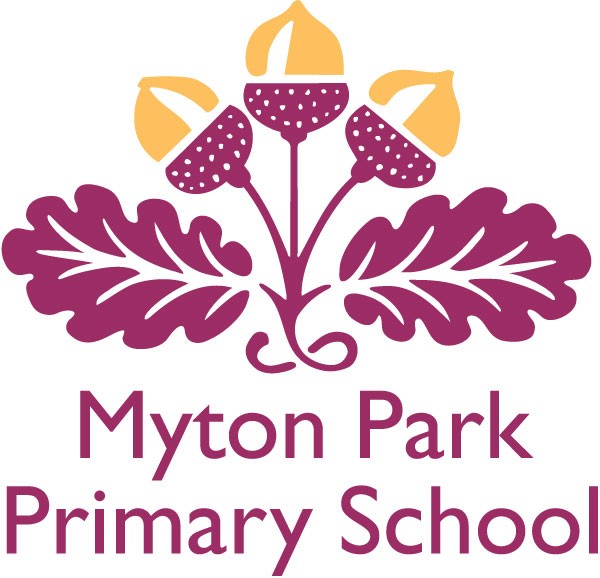 Together we Nurture, Inspire and Achieve
Physical Education topics overview
Physical Education topics are organised and referenced around a Physical Education schema.  Each topic either introduces an aspect of the schema or references previous instances of it.  Below is an overview of the topics we teach and which aspects of the schema it strengthens:
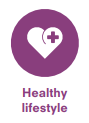 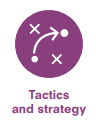 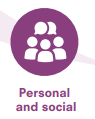 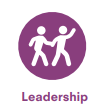 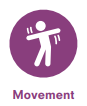 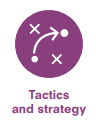 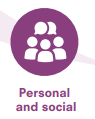 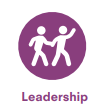 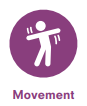 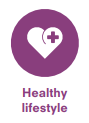 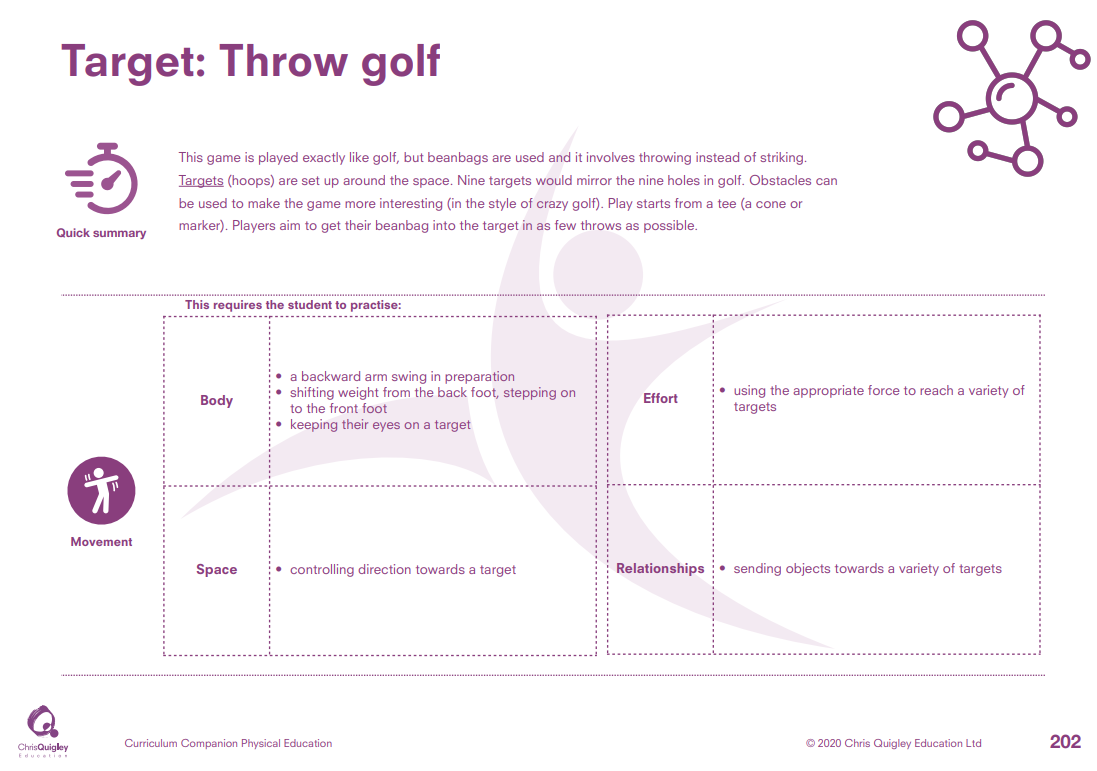 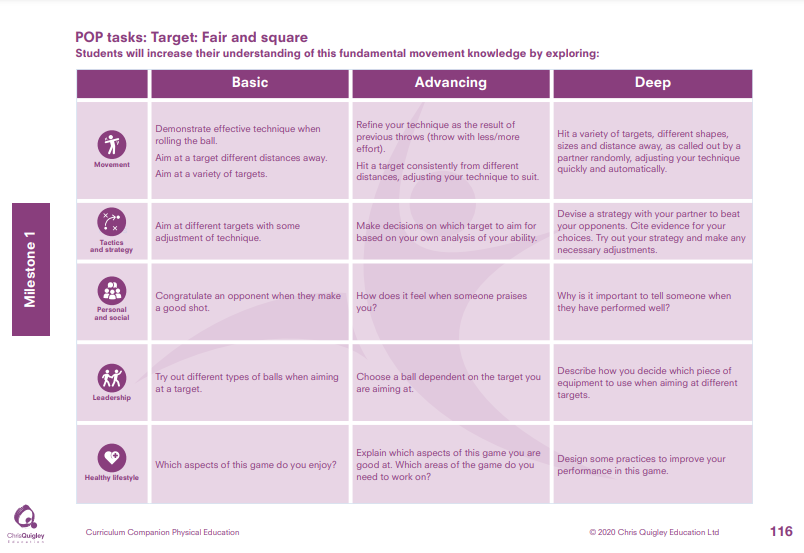 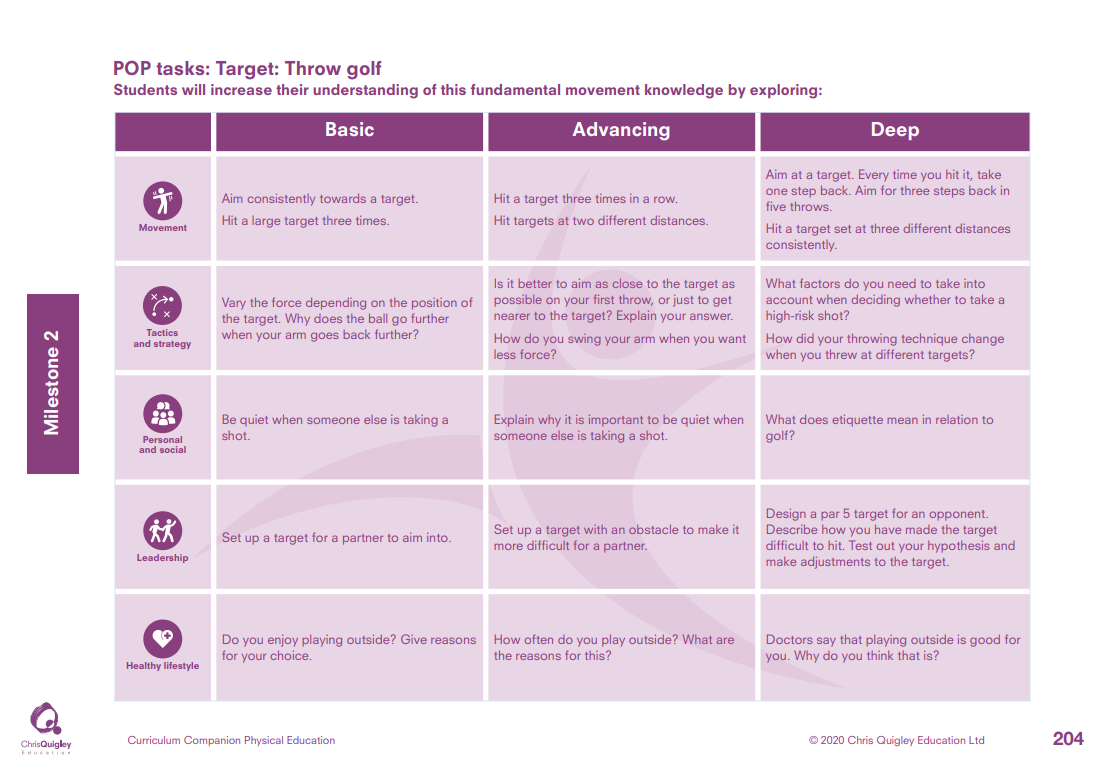 Target: Throw golf
Decide how many lessons you will spend on the topic and use the information on the knowledge web to create the take-aways for each lesson
This table shows the knowledge that will be taught in each lesson
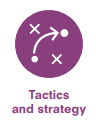 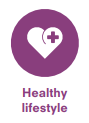 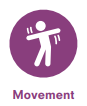 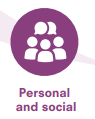 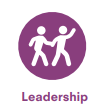 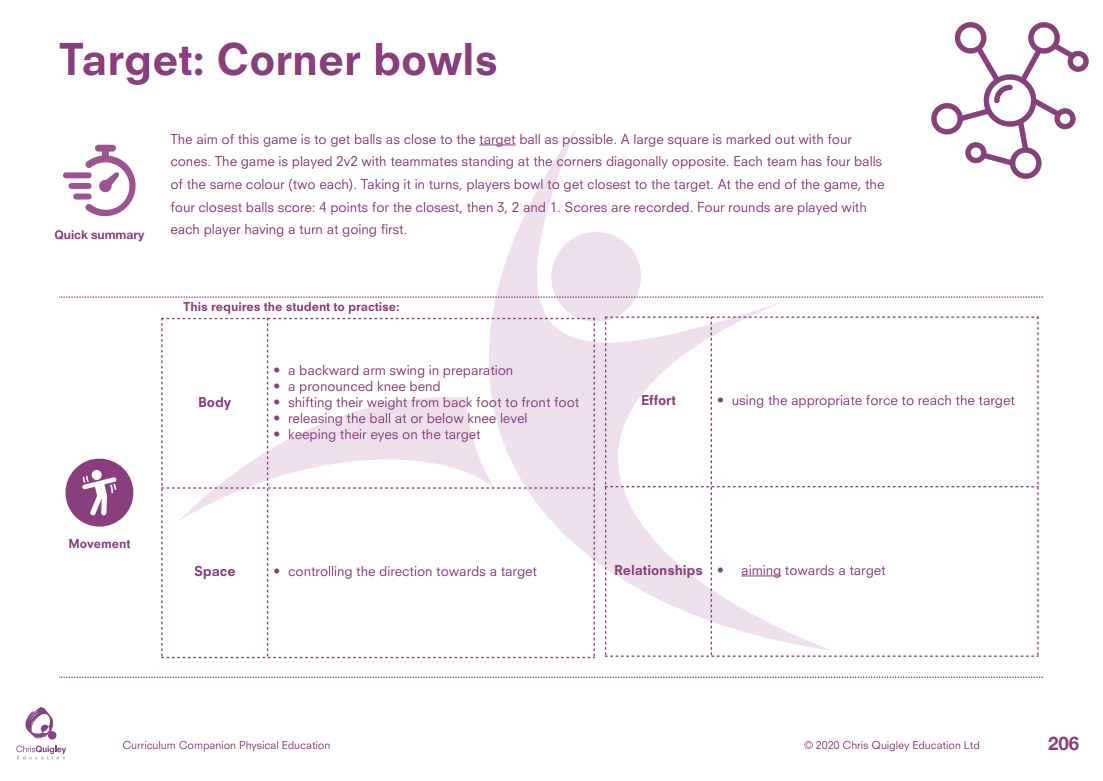 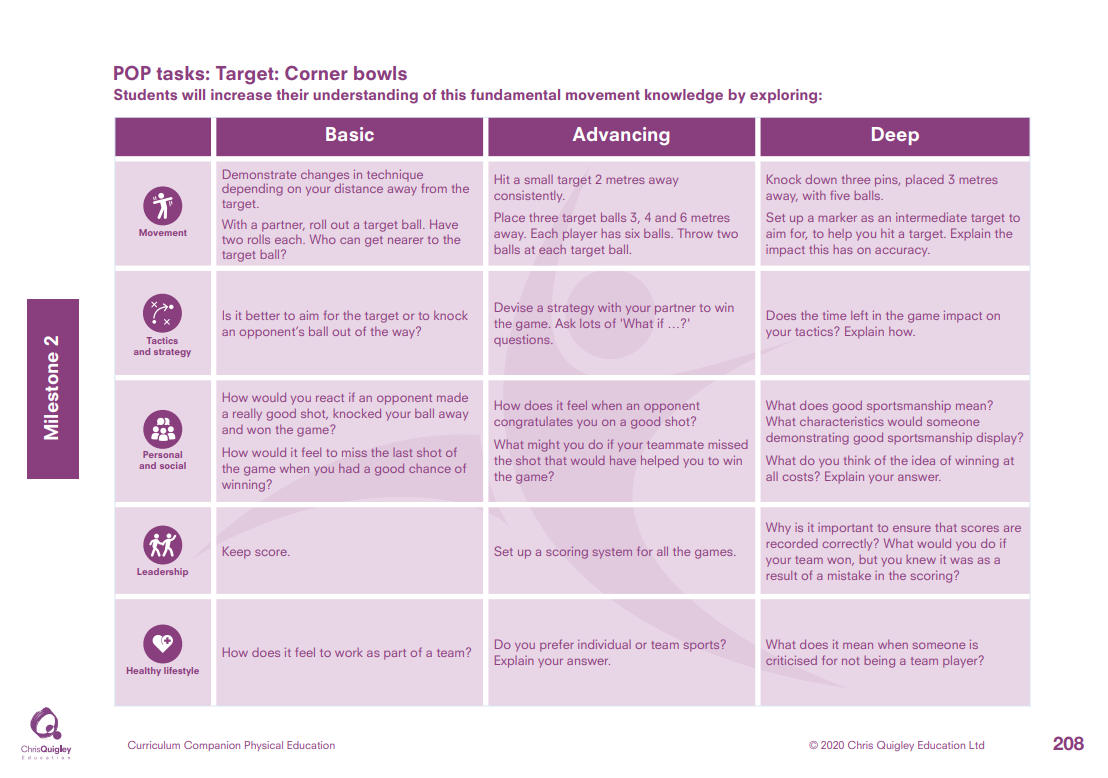 Target: Corner bowls
Decide how many lessons you will spend on the topic and use the information on the knowledge web to create the take-aways for each lesson
This table shows the knowledge that will be taught in each lesson
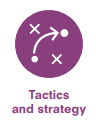 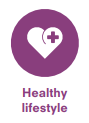 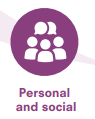 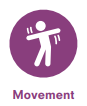 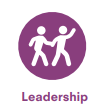 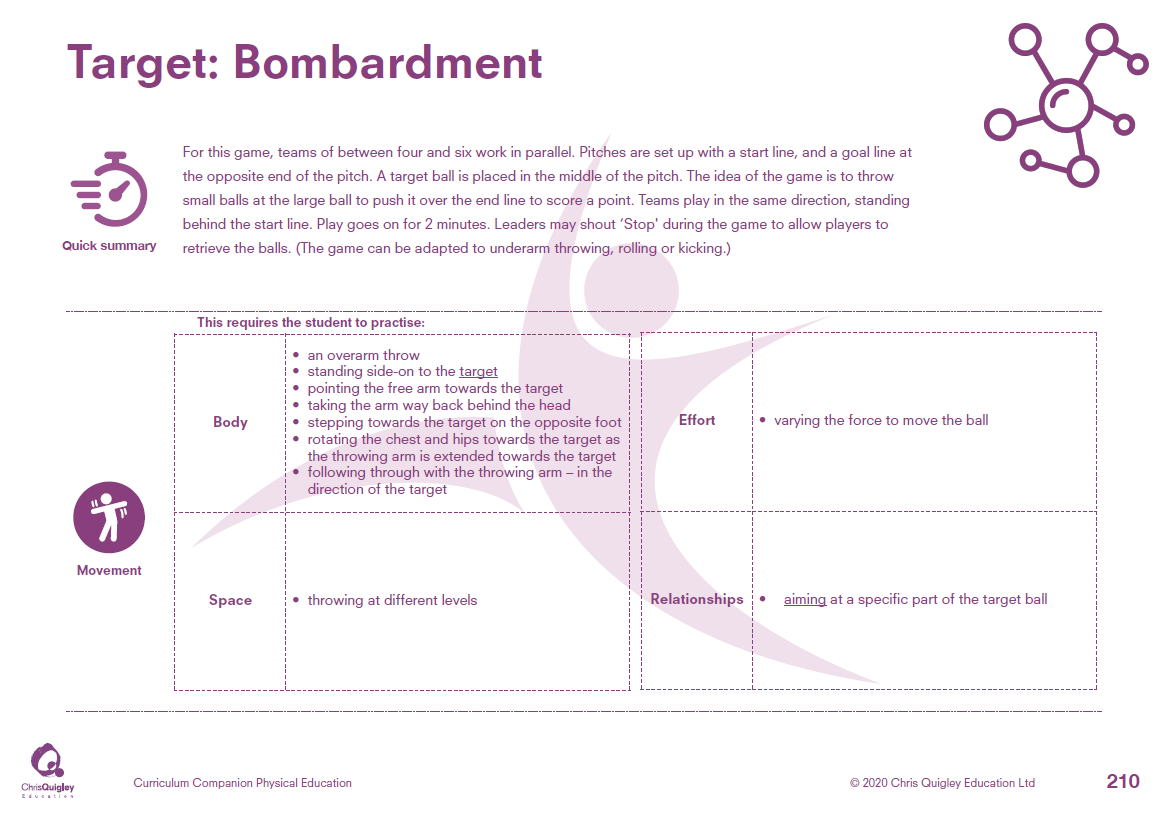 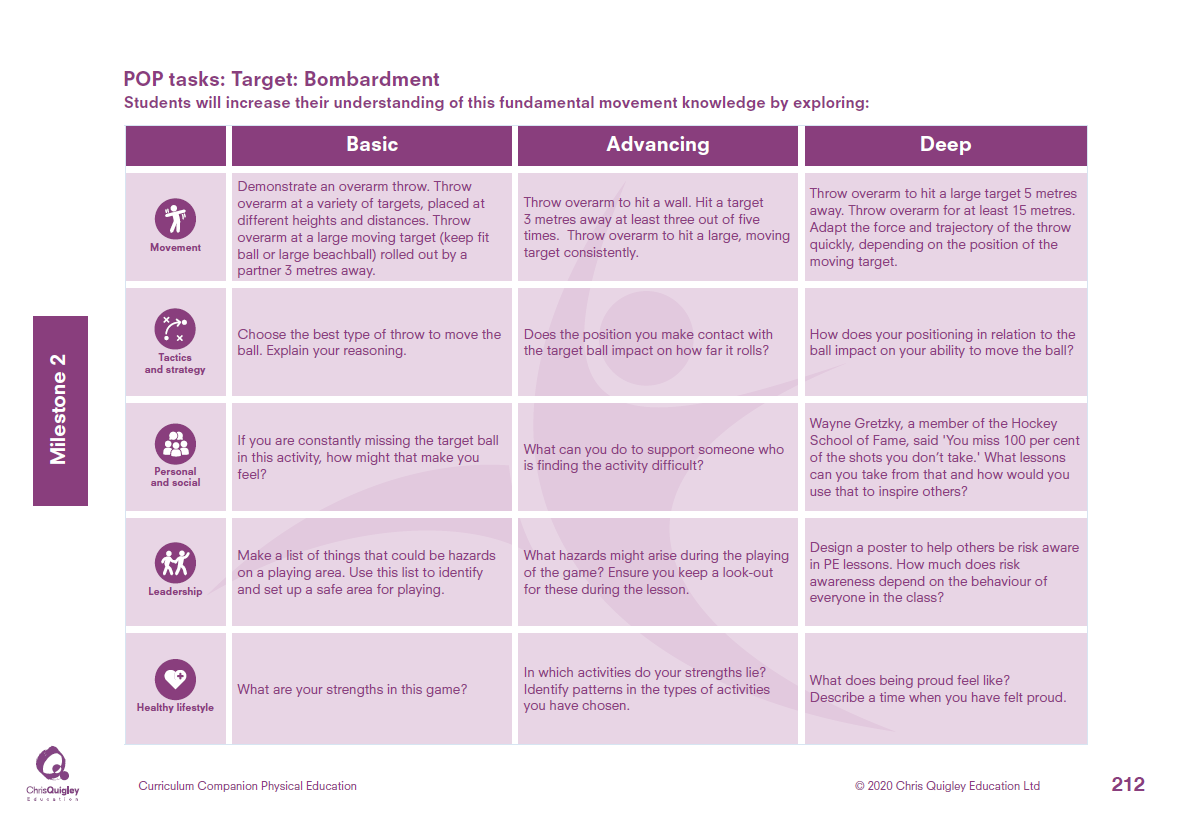 Target: Bombardment
Decide how many lessons you will spend on the topic and use the information on the knowledge web to create the take-aways for each lesson
This table shows the knowledge that will be taught in each lesson
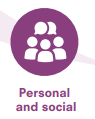 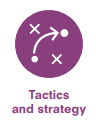 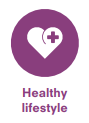 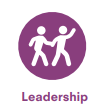 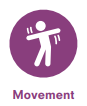 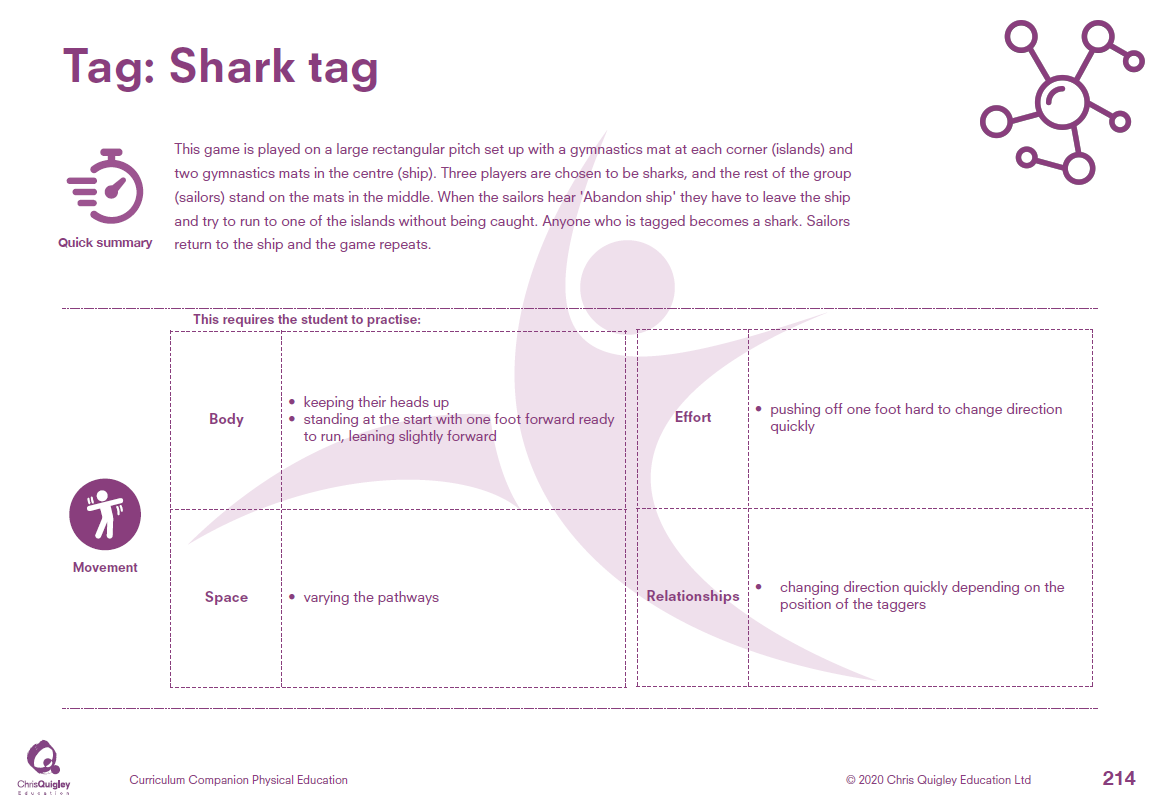 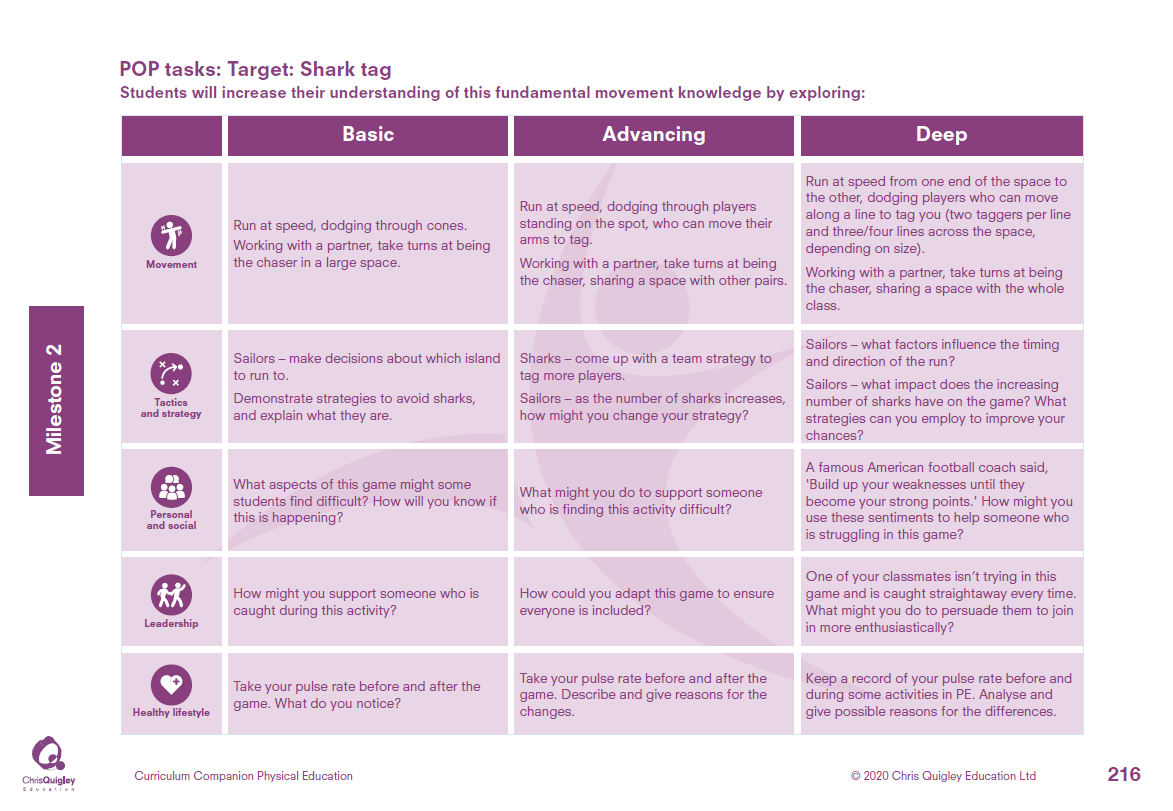 Tag: Shark tag
Decide how many lessons you will spend on the topic and use the information on the knowledge web to create the take-aways for each lesson
This table shows the knowledge that will be taught in each lesson
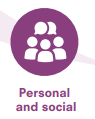 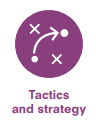 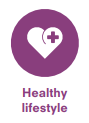 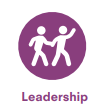 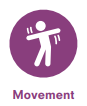 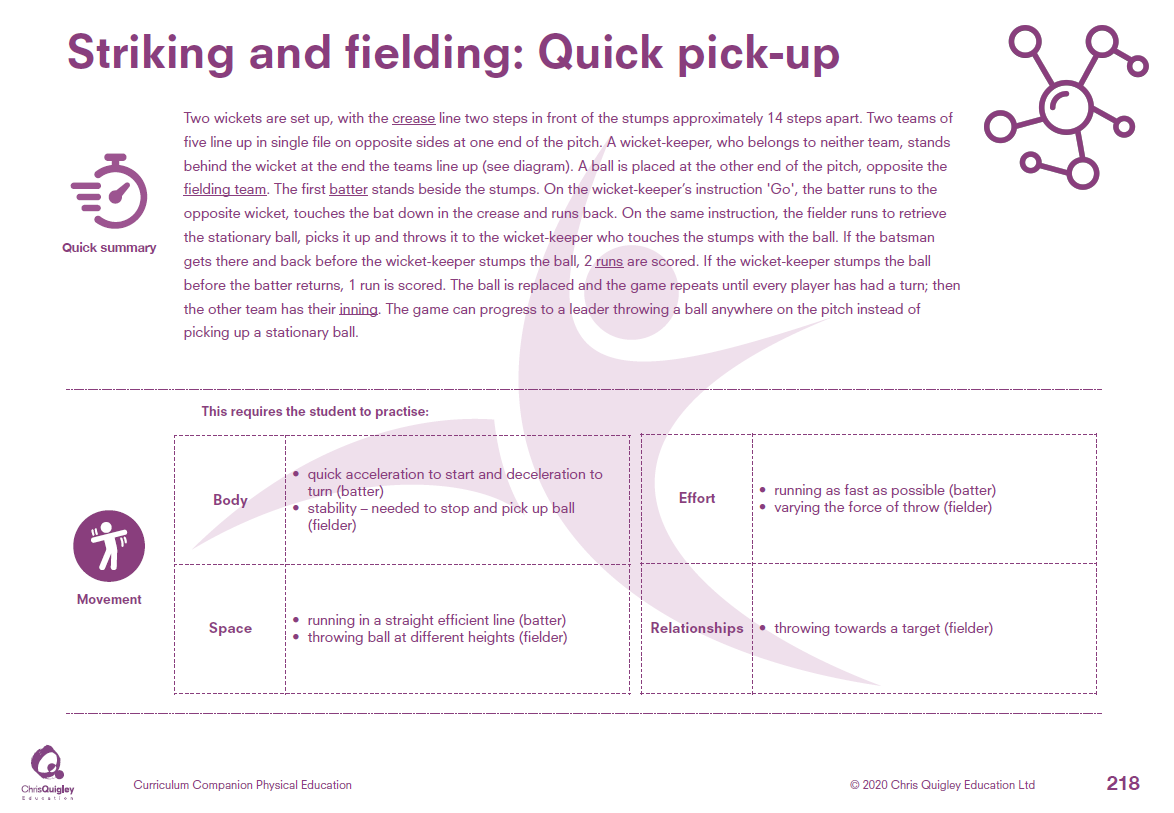 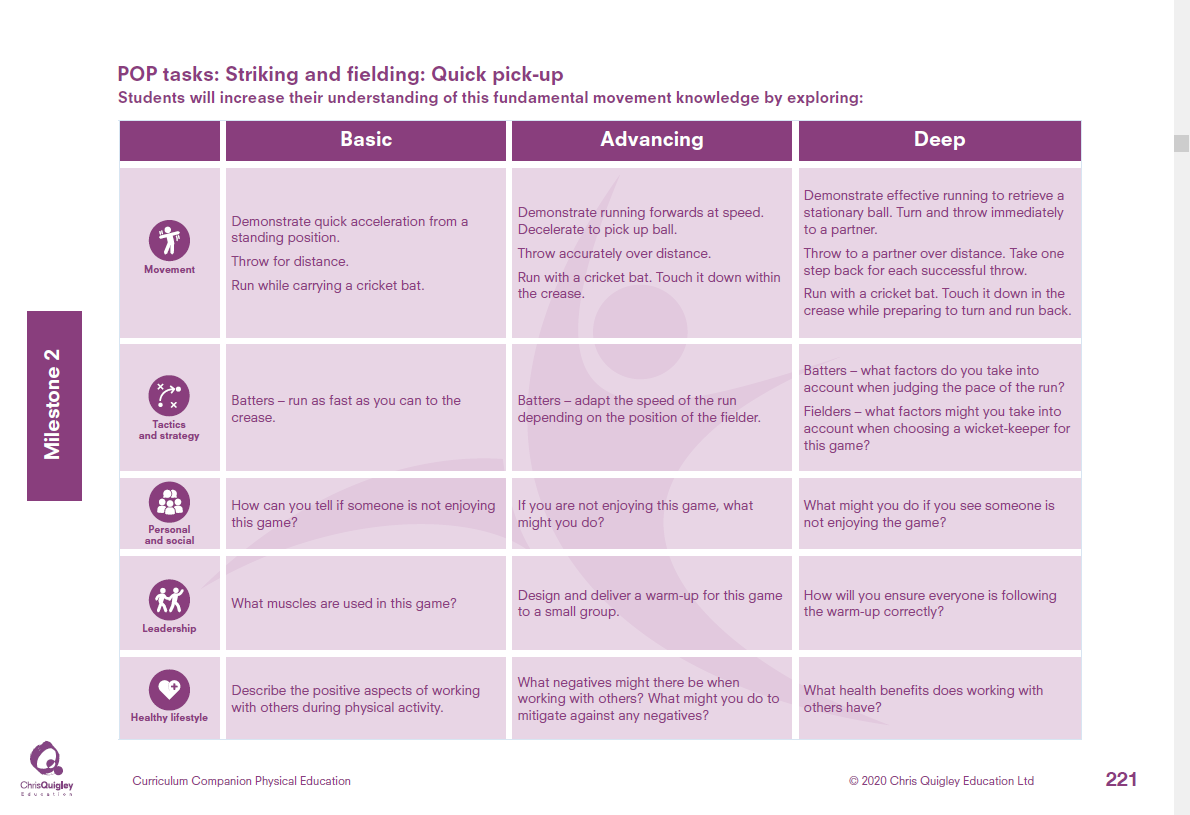 Striking and fielding: Quick pick up.
Decide how many lessons you will spend on the topic and use the information on the knowledge web to create the take-aways for each lesson
This table shows the knowledge that will be taught in each lesson
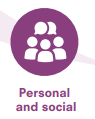 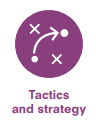 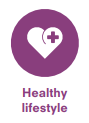 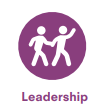 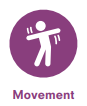 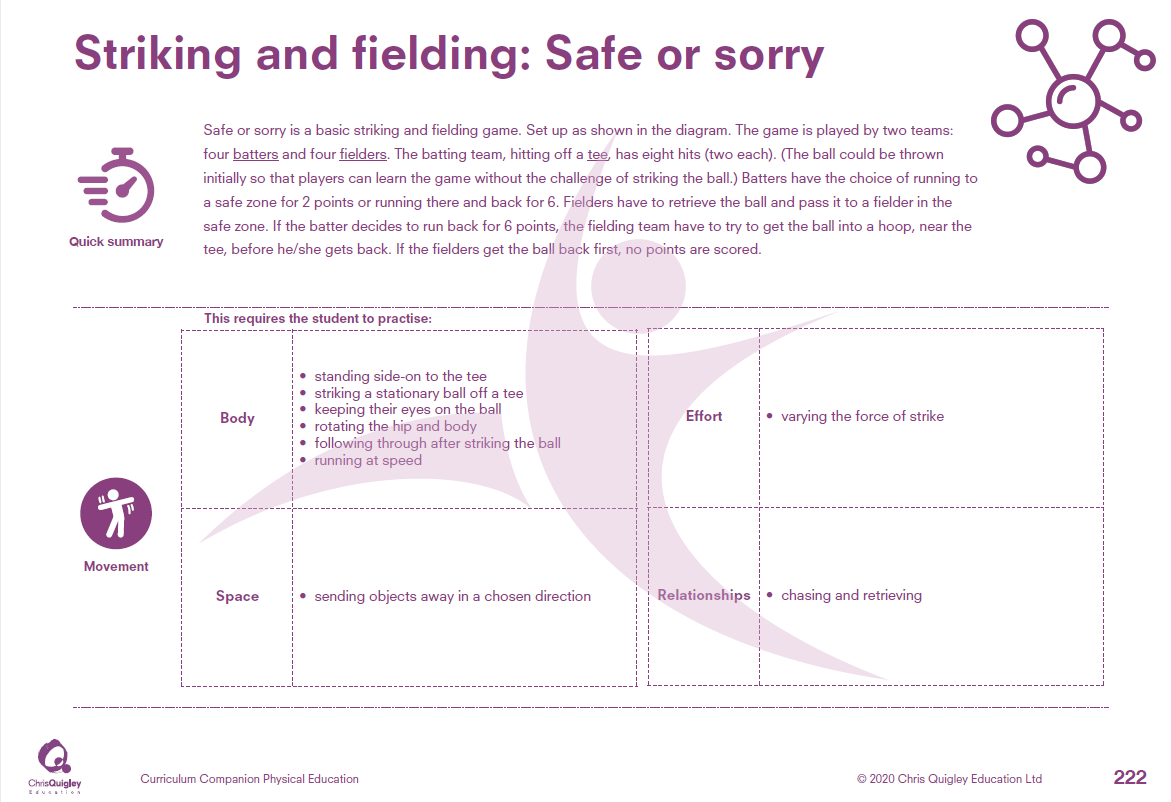 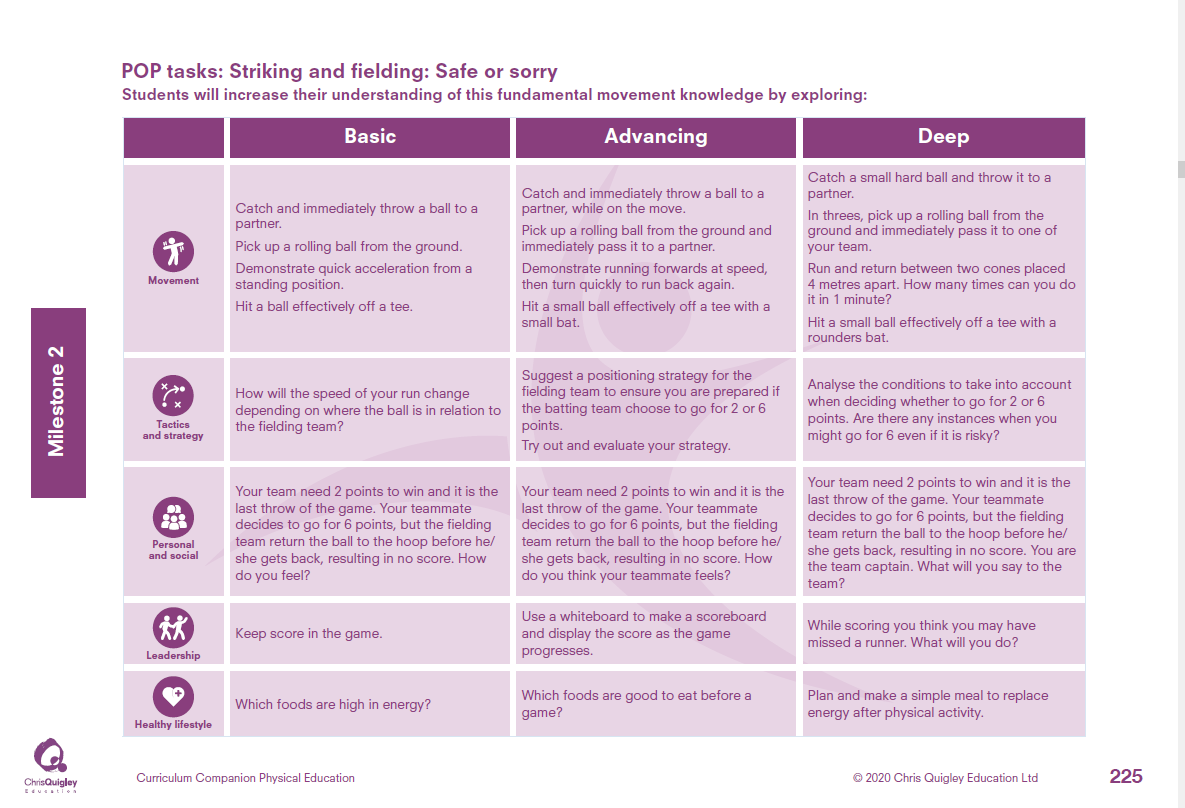 Striking and fielding: Safe or sorry.
Decide how many lessons you will spend on the topic and use the information on the knowledge web to create the take-aways for each lesson
This table shows the knowledge that will be taught in each lesson
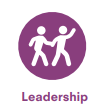 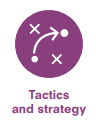 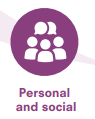 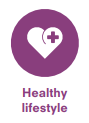 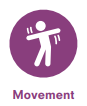 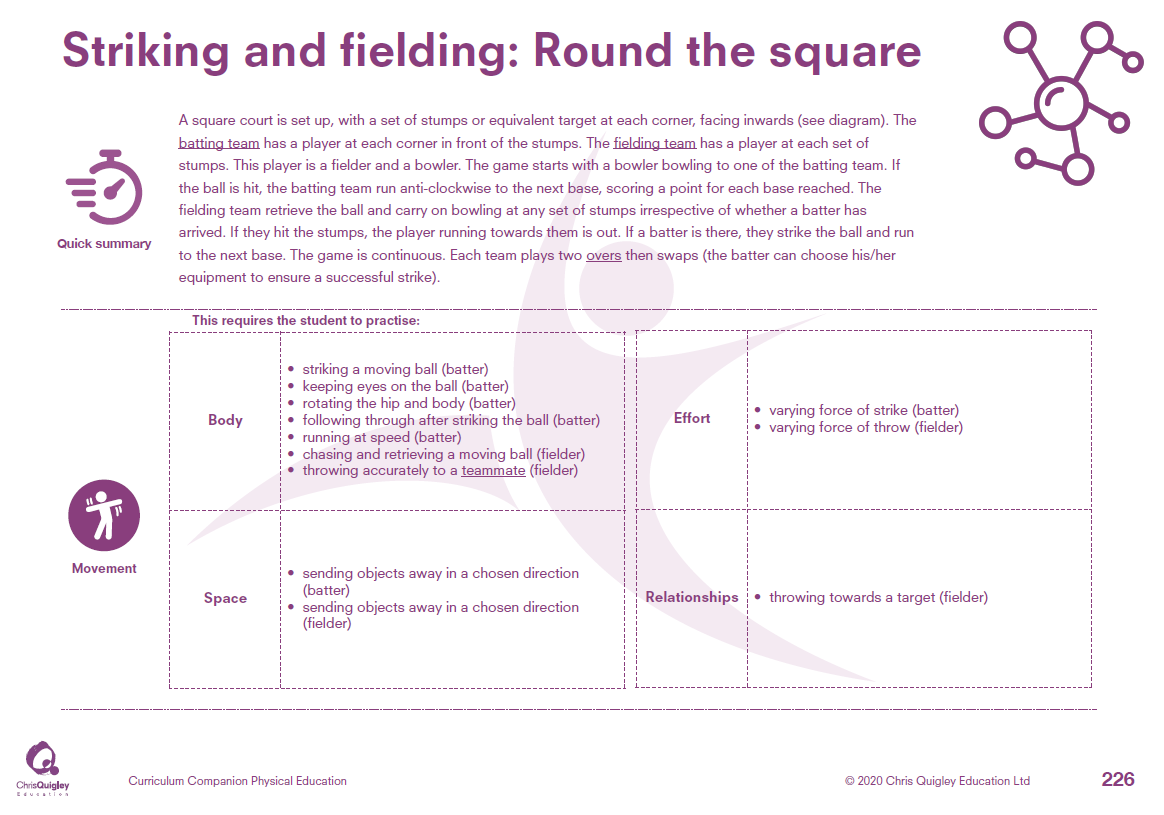 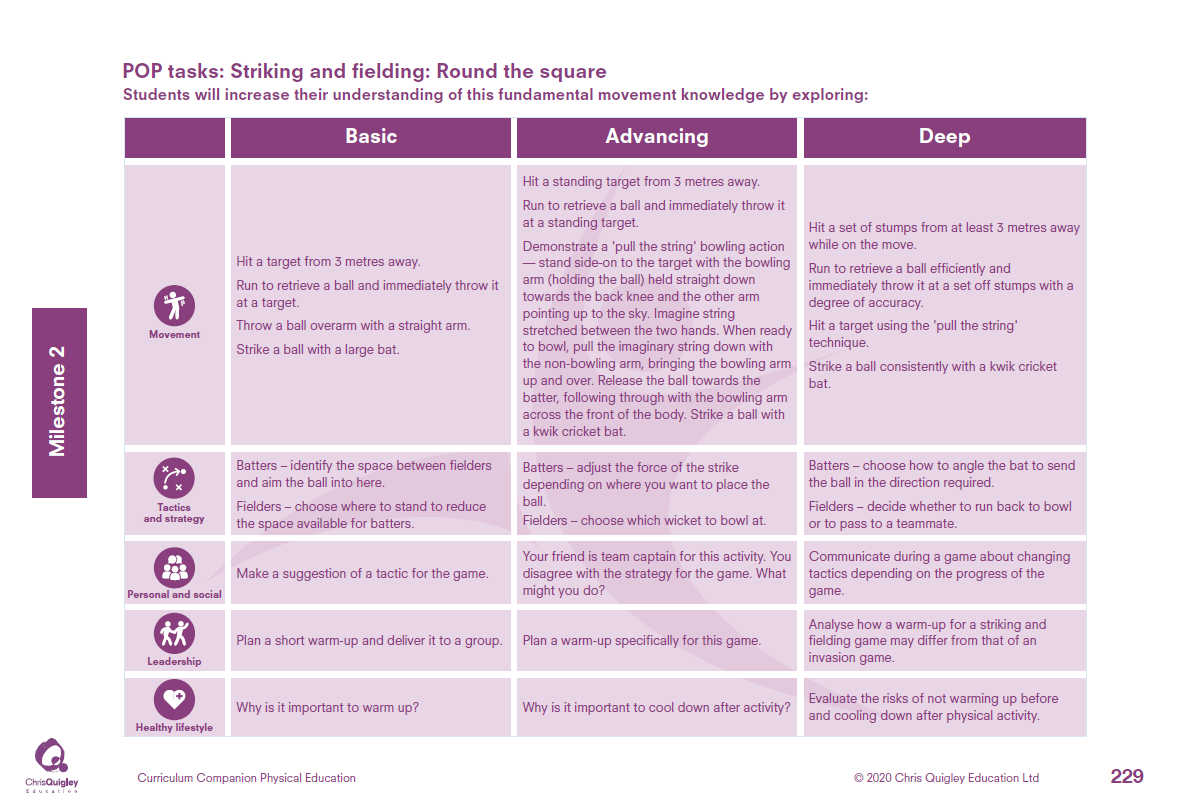 Striking and fielding: Round the square.
Decide how many lessons you will spend on the topic and use the information on the knowledge web to create the take-aways for each lesson
This table shows the knowledge that will be taught in each lesson
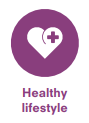 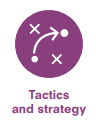 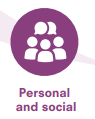 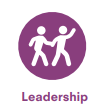 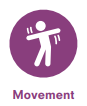 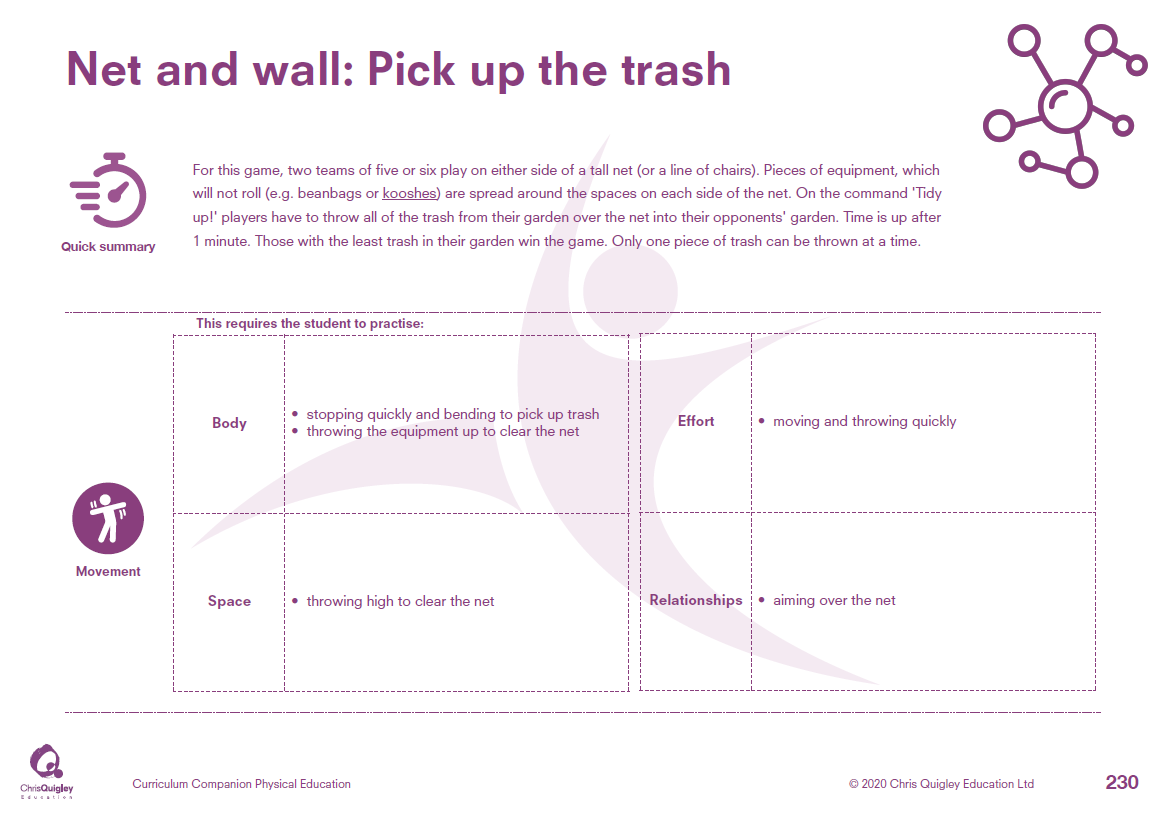 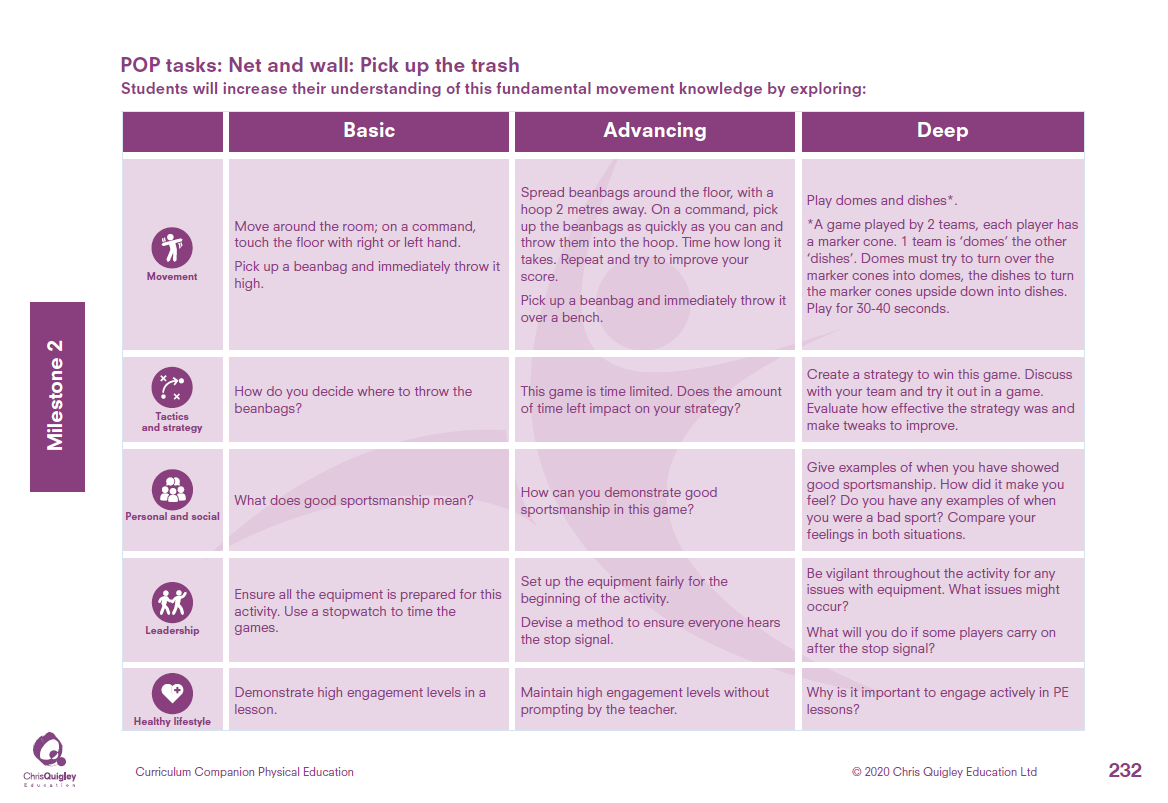 Net and wall: Pick up the trash.
Decide how many lessons you will spend on the topic and use the information on the knowledge web to create the take-aways for each lesson
This table shows the knowledge that will be taught in each lesson
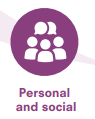 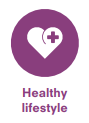 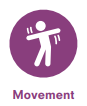 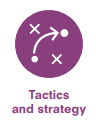 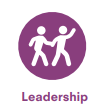 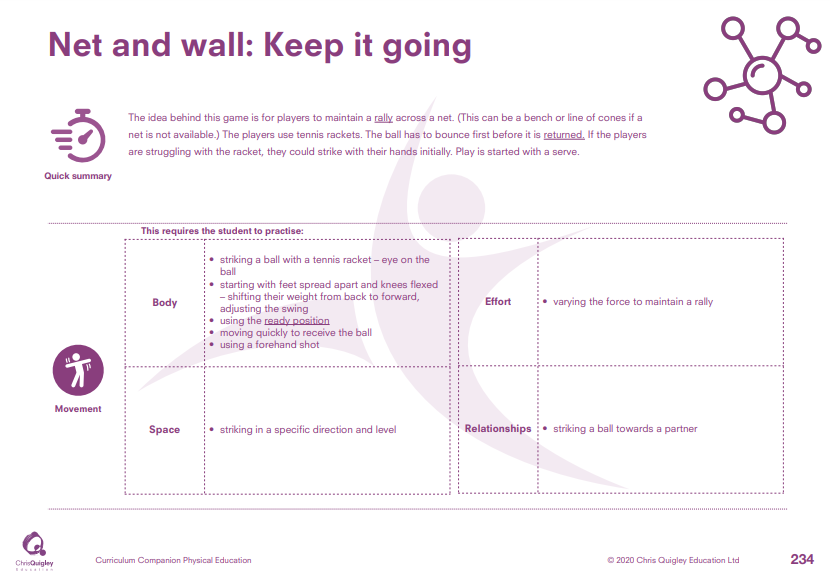 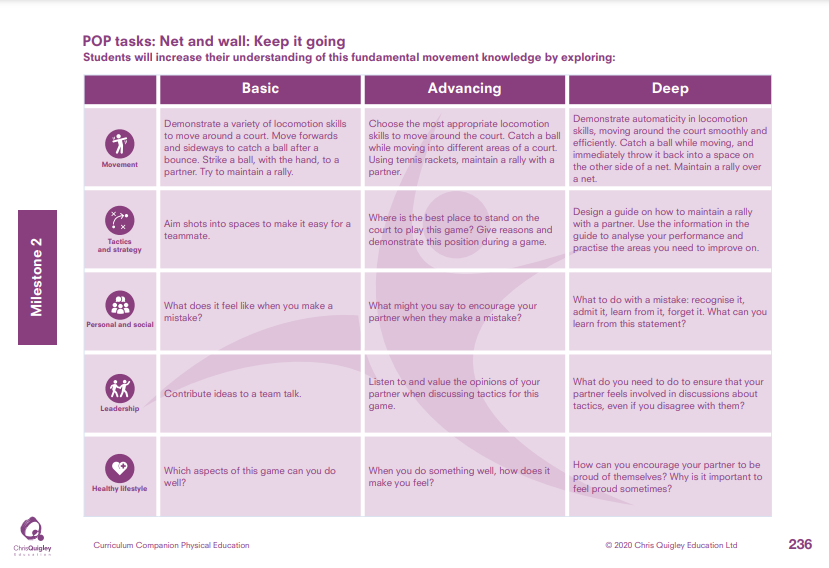 Net and wall: Keep it going
Decide how many lessons you will spend on the topic and use the information on the knowledge web to create the take-aways for each lesson
This table shows the knowledge that will be taught in each lesson
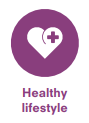 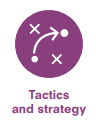 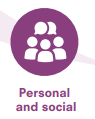 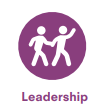 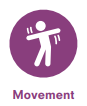 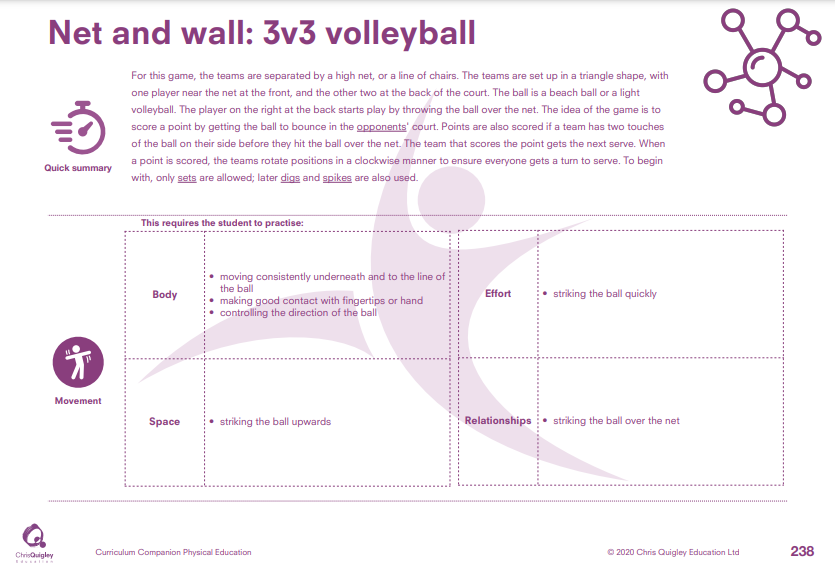 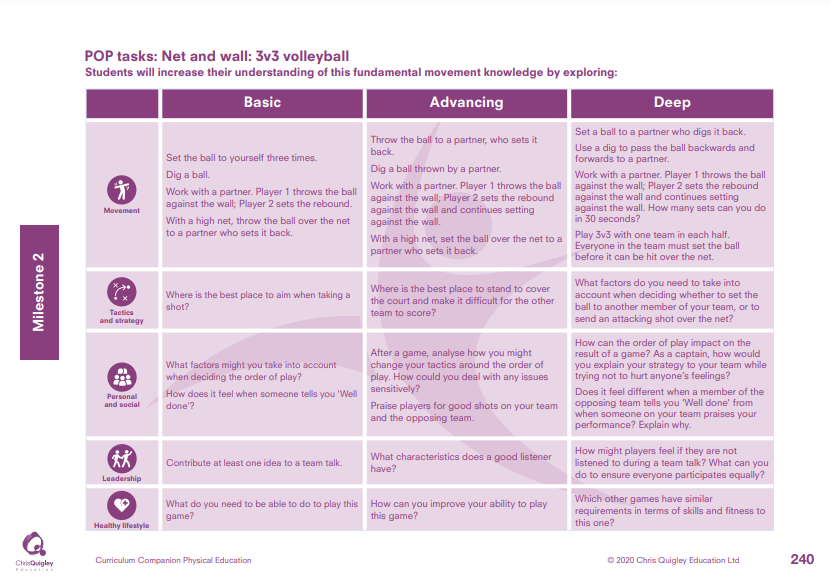 Net and wall: 3V3 volleyball.
Decide how many lessons you will spend on the topic and use the information on the knowledge web to create the take-aways for each lesson
This table shows the knowledge that will be taught in each lesson
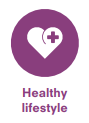 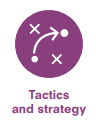 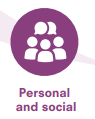 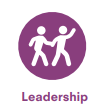 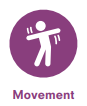 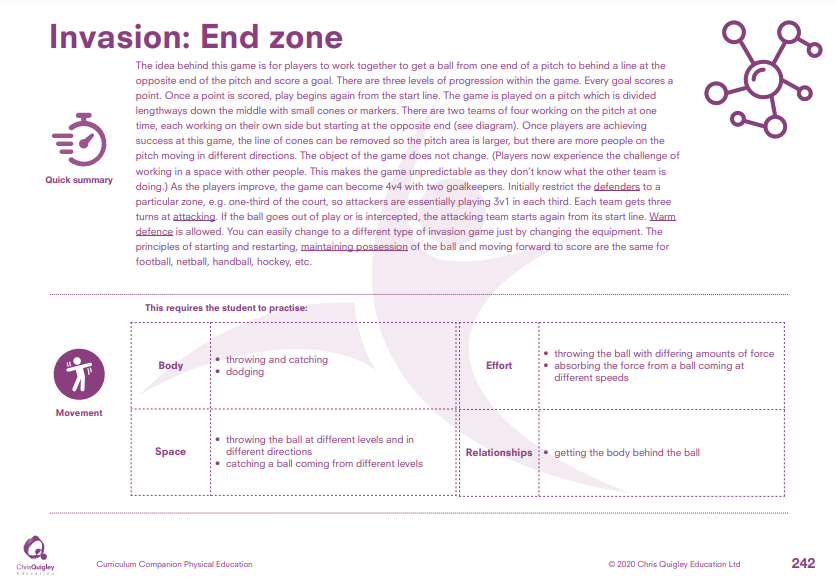 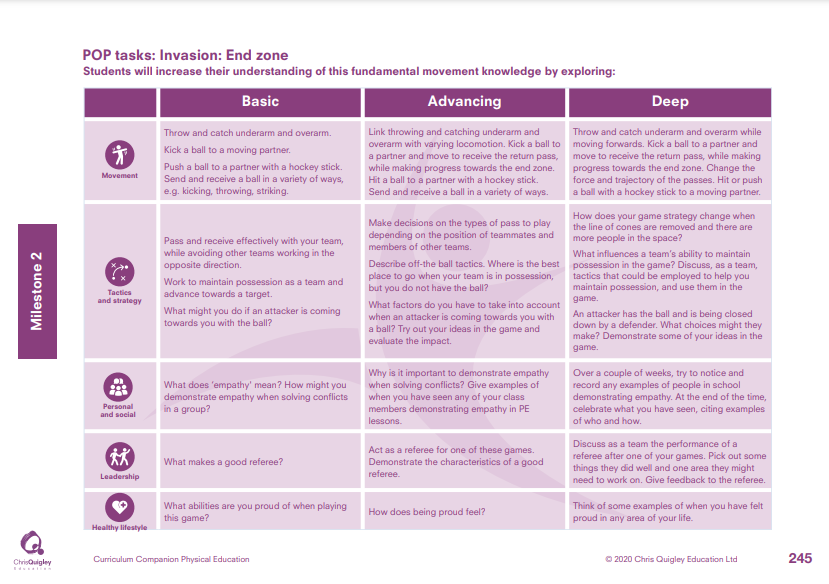 Invasion: End zone.
Decide how many lessons you will spend on the topic and use the information on the knowledge web to create the take-aways for each lesson
This table shows the knowledge that will be taught in each lesson
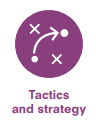 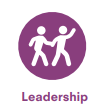 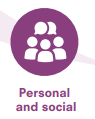 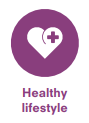 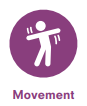 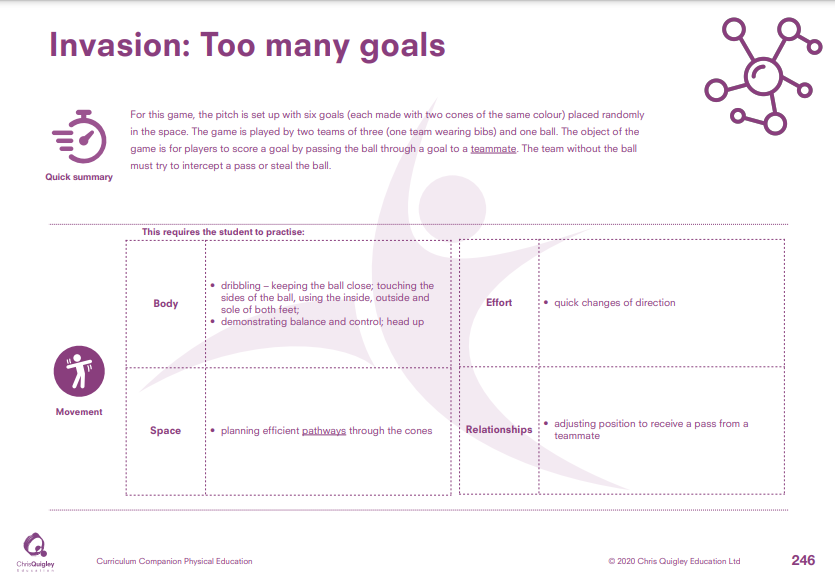 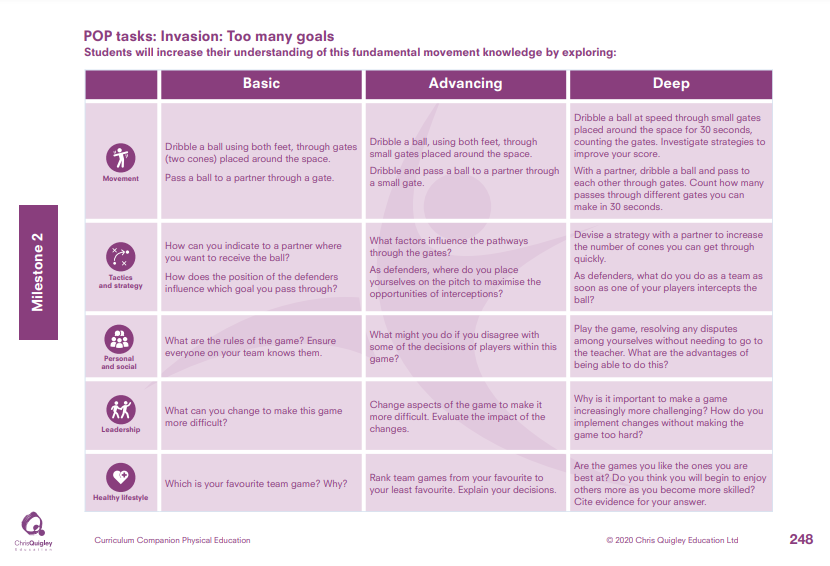 Invasion: Too many goals.
Decide how many lessons you will spend on the topic and use the information on the knowledge web to create the take-aways for each lesson
This table shows the knowledge that will be taught in each lesson
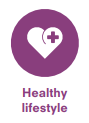 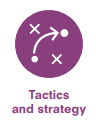 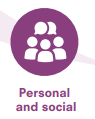 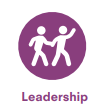 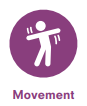 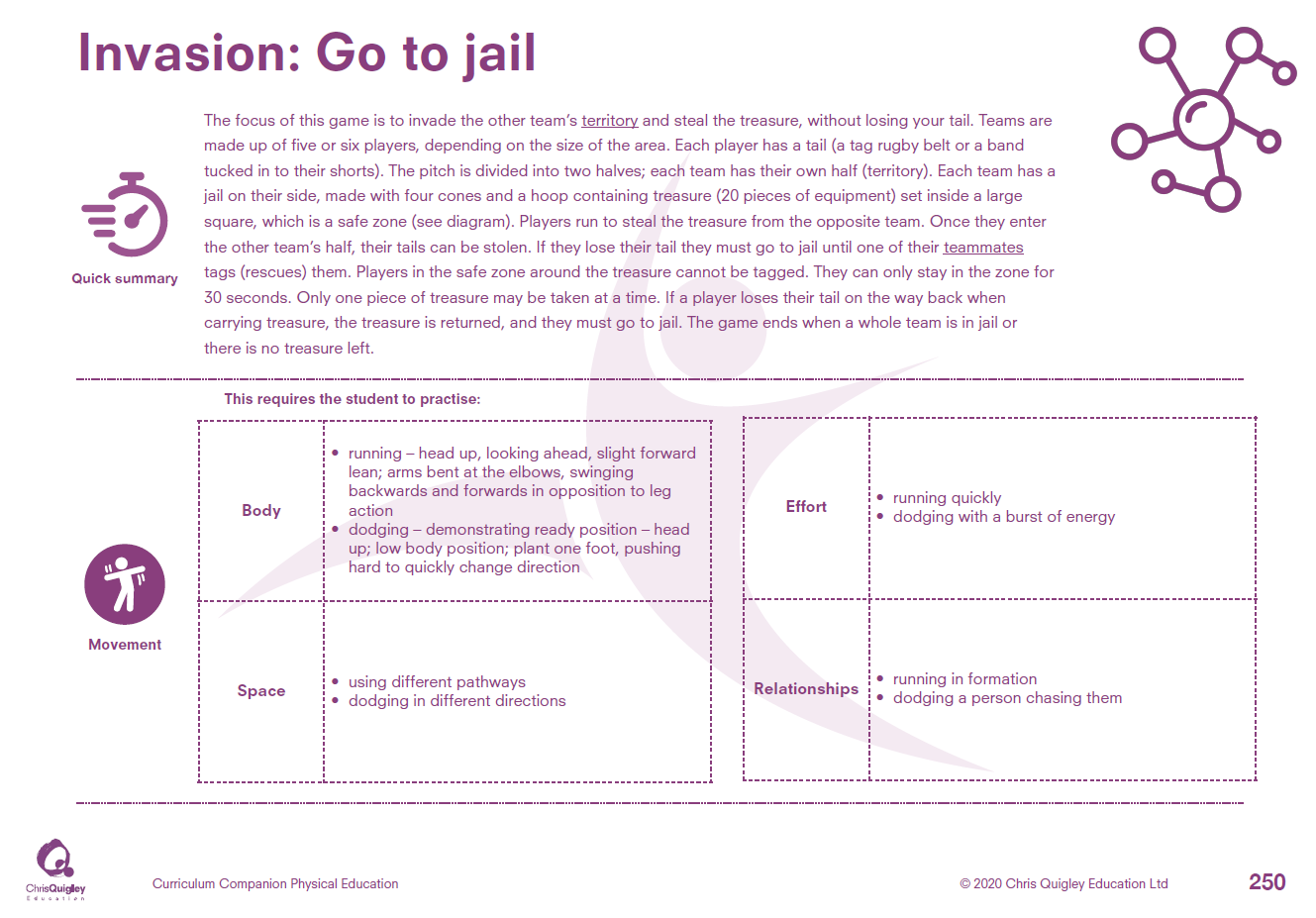 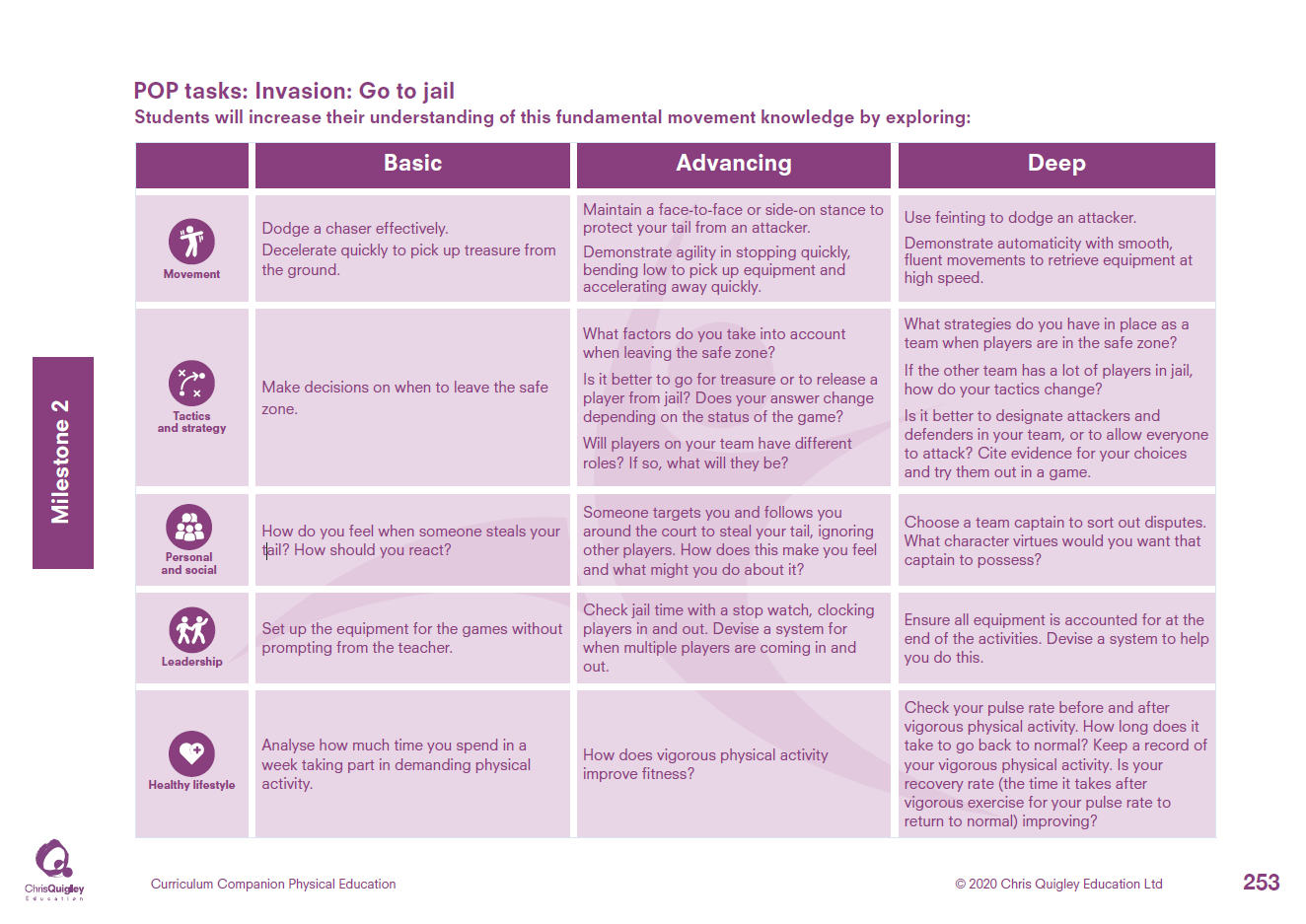 Invasion: Go to jail.
Decide how many lessons you will spend on the topic and use the information on the knowledge web to create the take-aways for each lesson
This table shows the knowledge that will be taught in each lesson
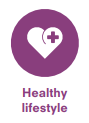 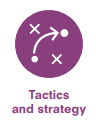 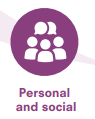 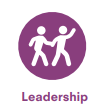 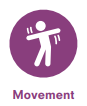 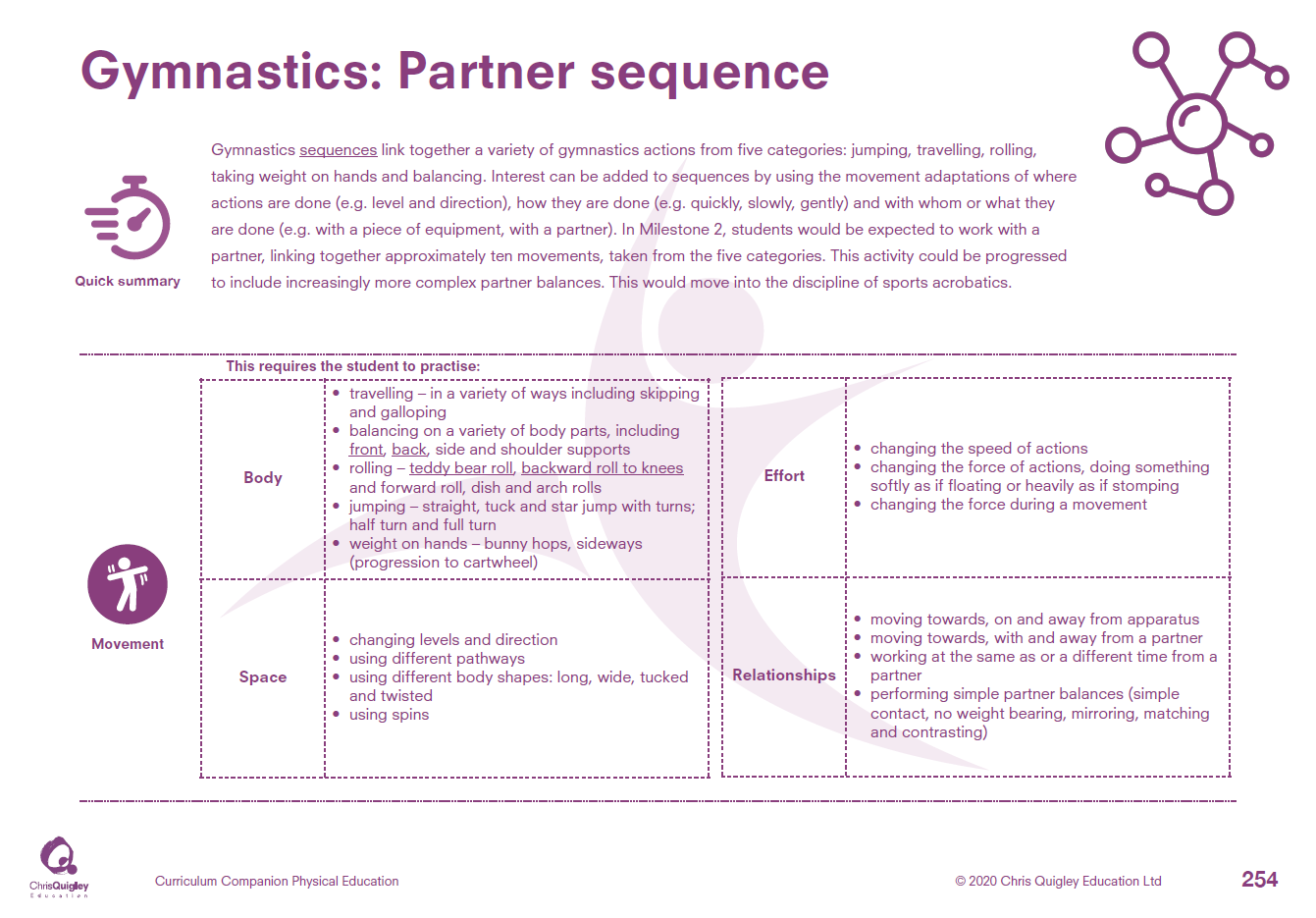 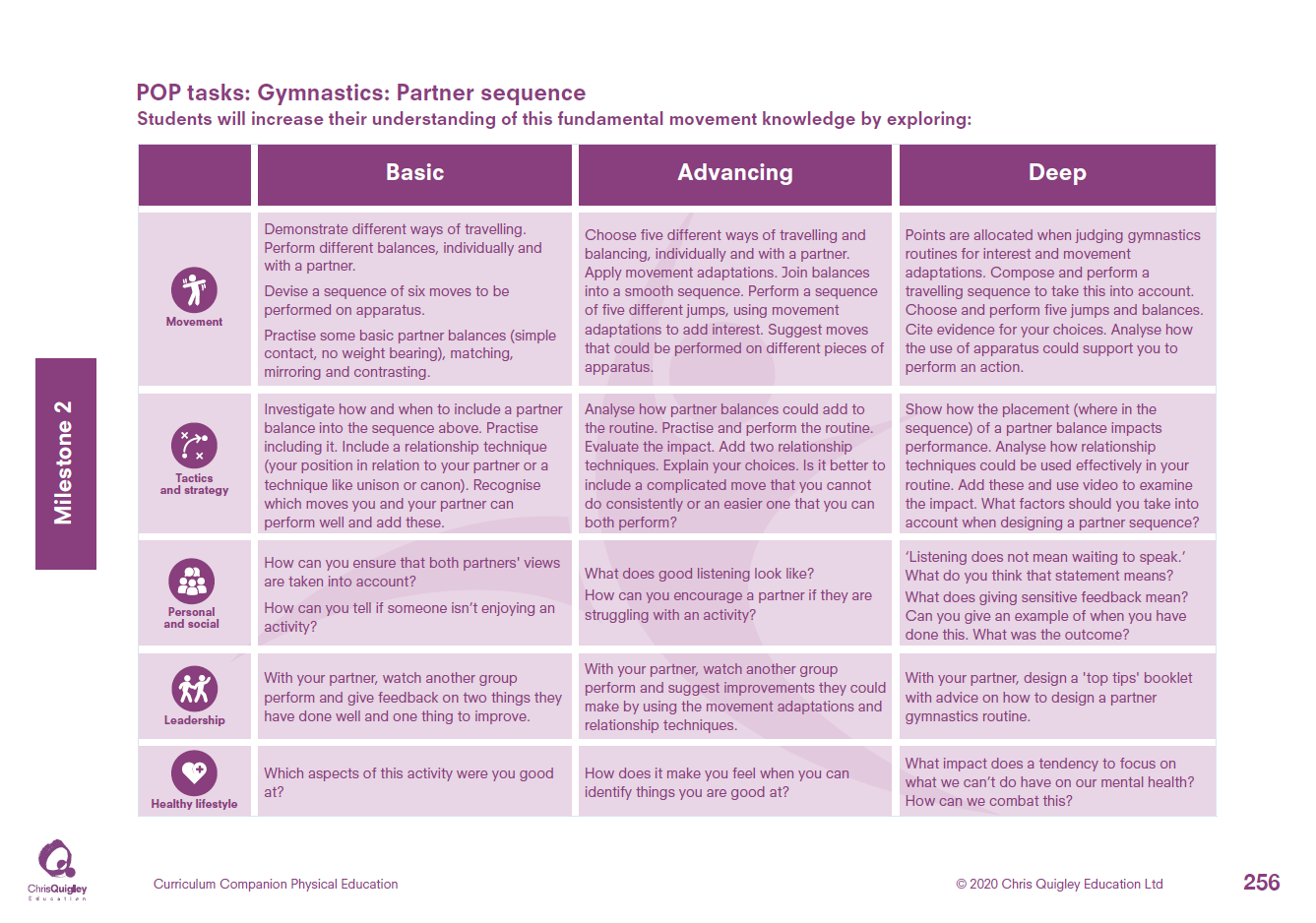 Gymnastics: Partner sequence.
Decide how many lessons you will spend on the topic and use the information on the knowledge web to create the take-aways for each lesson
This table shows the knowledge that will be taught in each lesson
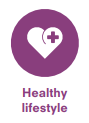 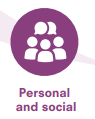 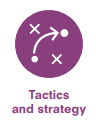 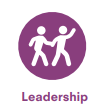 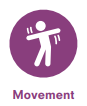 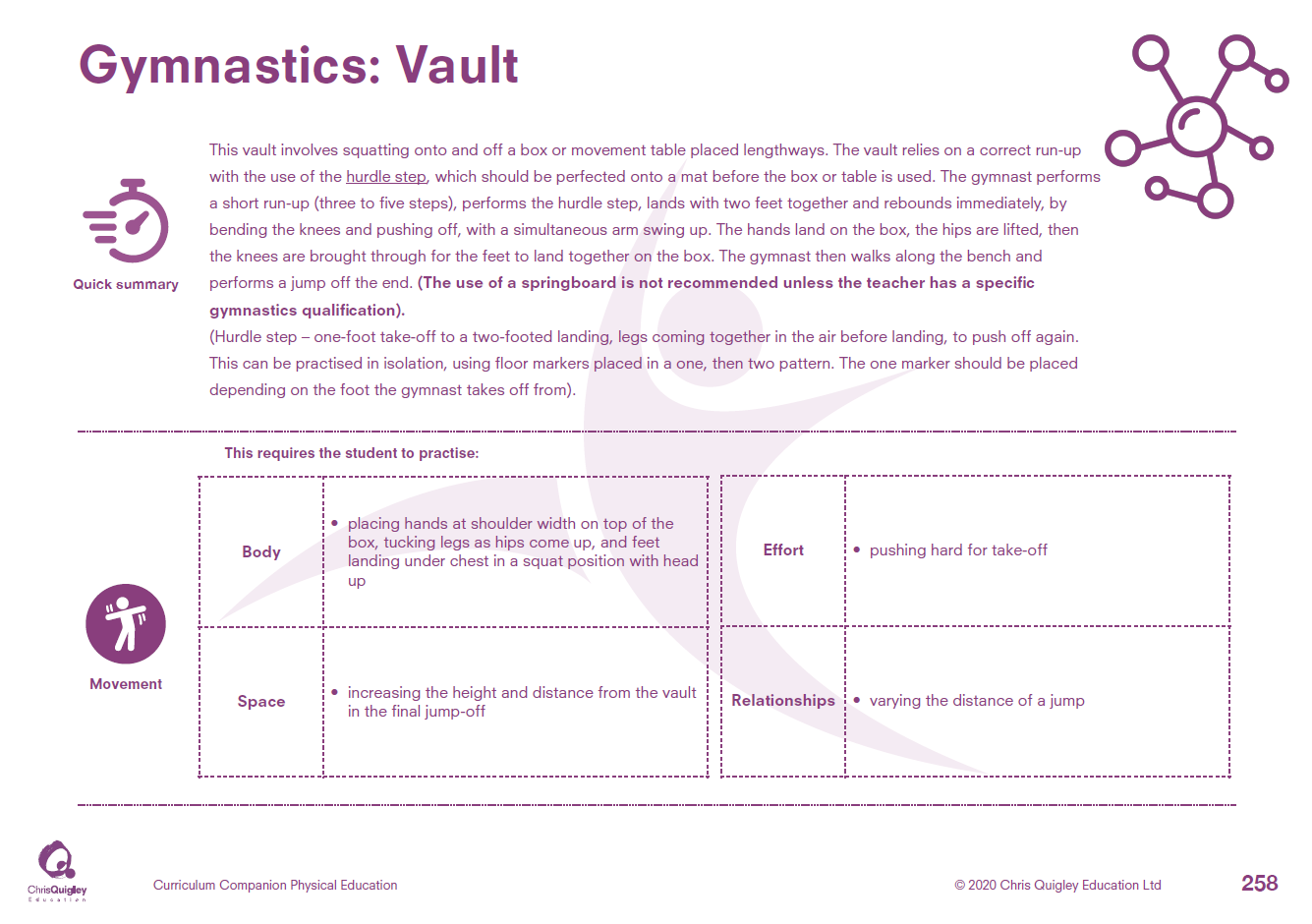 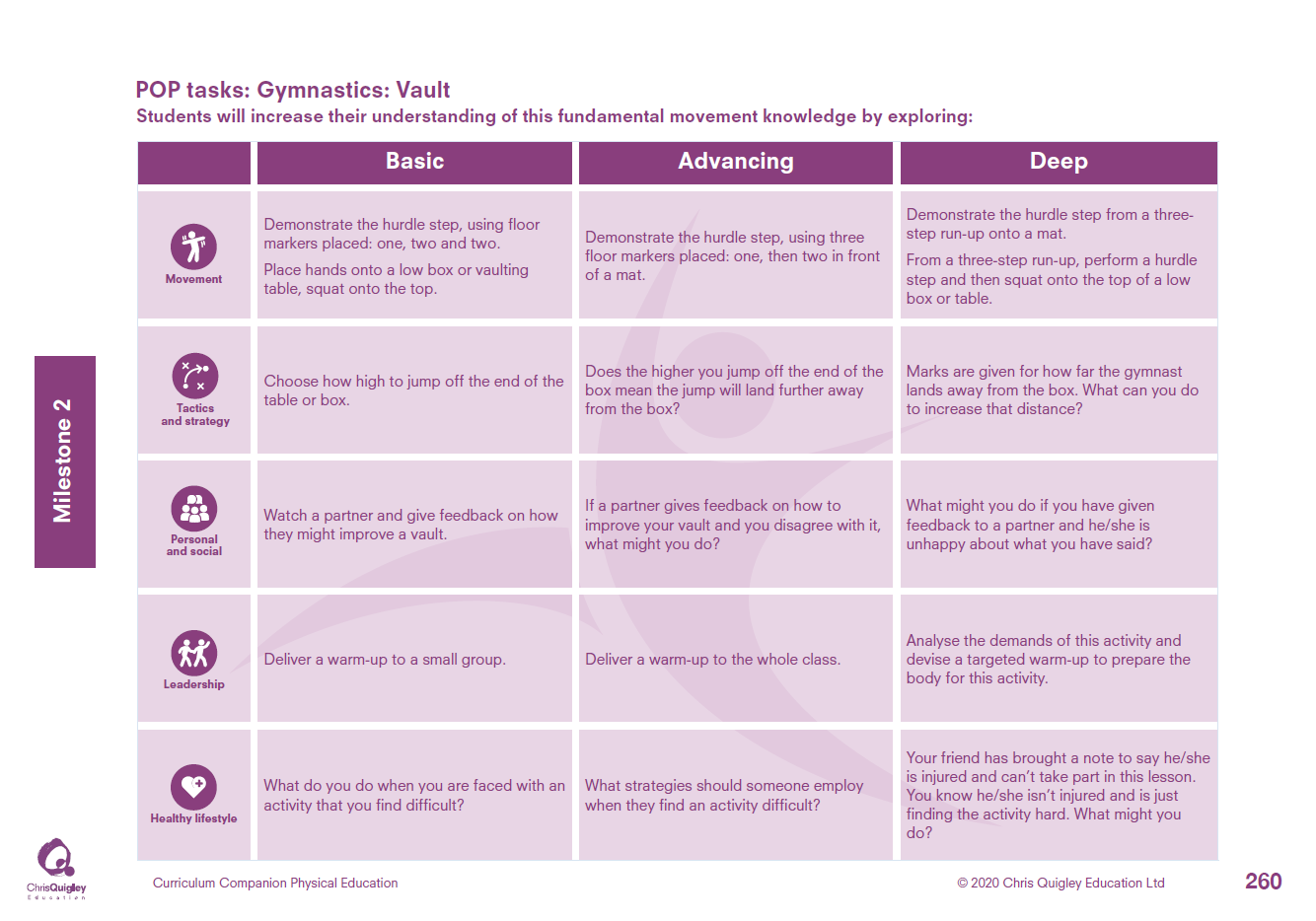 Gymnastics: Vault.
Decide how many lessons you will spend on the topic and use the information on the knowledge web to create the take-aways for each lesson
This table shows the knowledge that will be taught in each lesson
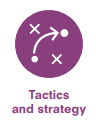 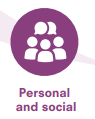 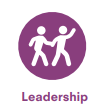 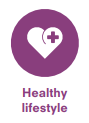 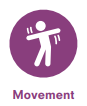 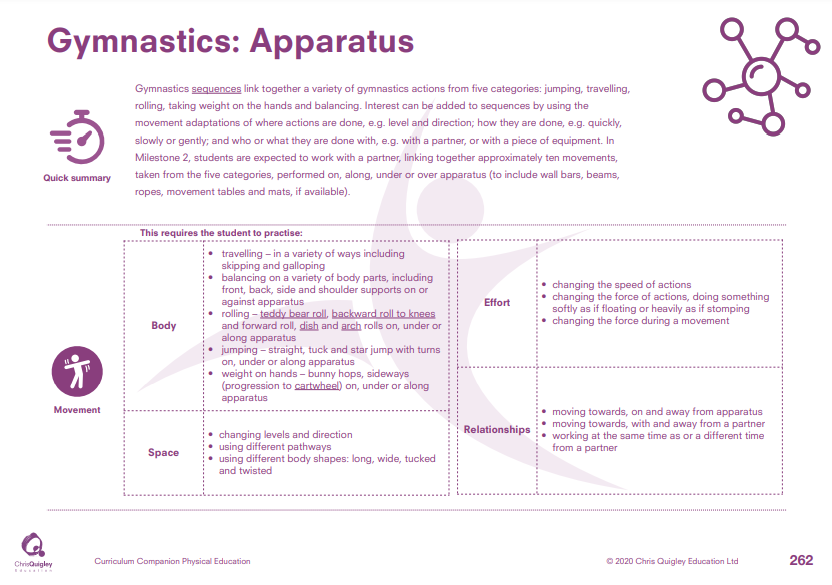 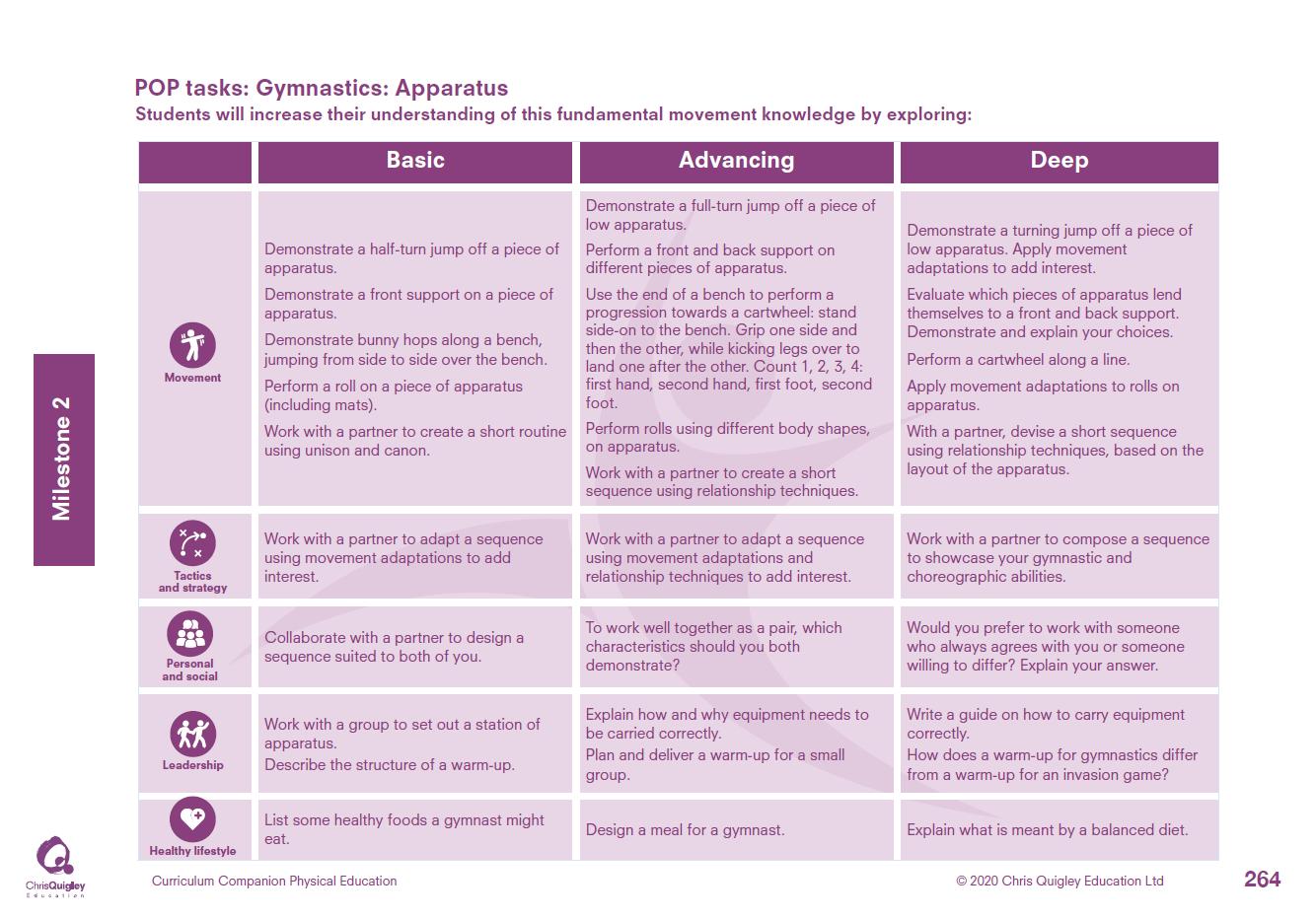 Gymnastics: Apparatus.
Decide how many lessons you will spend on the topic and use the information on the knowledge web to create the take-aways for each lesson
This table shows the knowledge that will be taught in each lesson
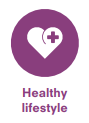 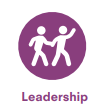 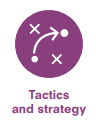 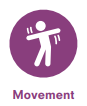 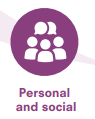 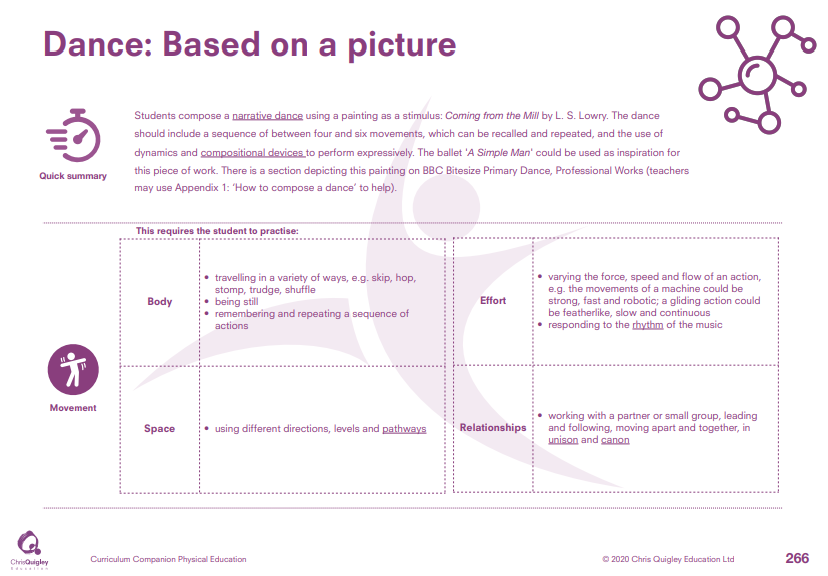 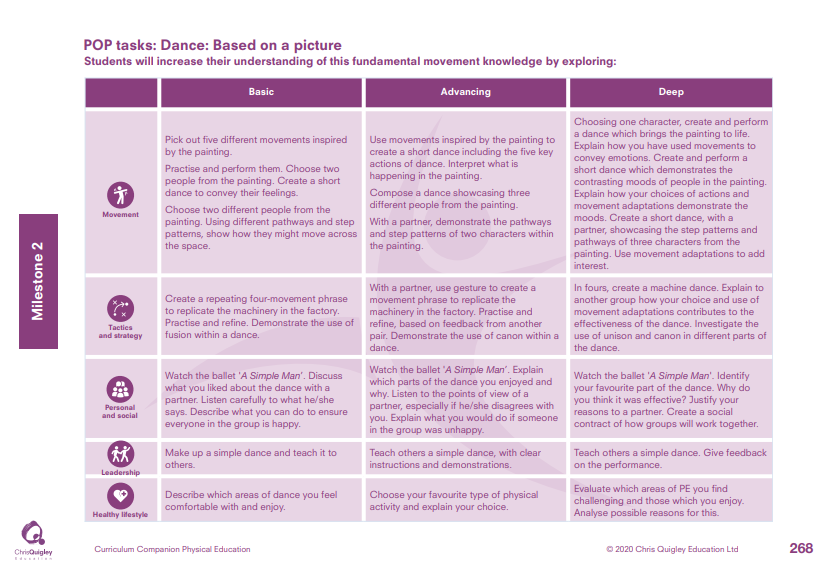 Dance: Based on a picture.
Decide how many lessons you will spend on the topic and use the information on the knowledge web to create the take-aways for each lesson
This table shows the knowledge that will be taught in each lesson
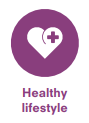 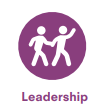 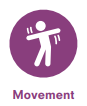 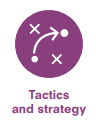 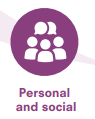 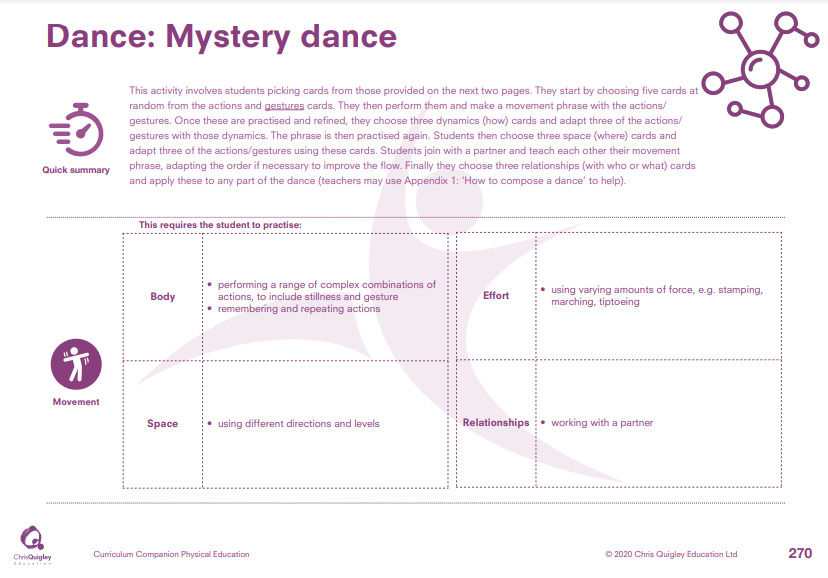 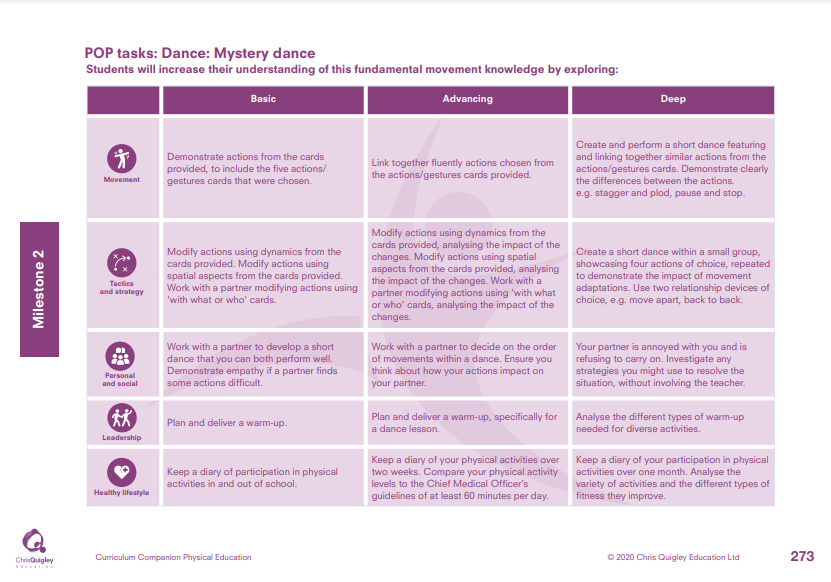 Dance: Mystery dance.
Decide how many lessons you will spend on the topic and use the information on the knowledge web to create the take-aways for each lesson
This table shows the knowledge that will be taught in each lesson
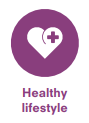 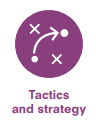 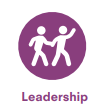 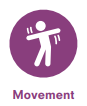 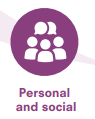 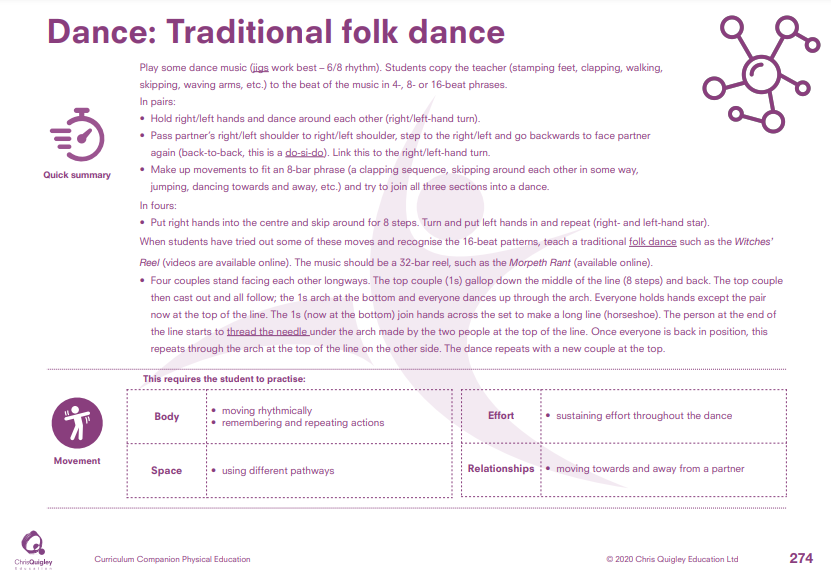 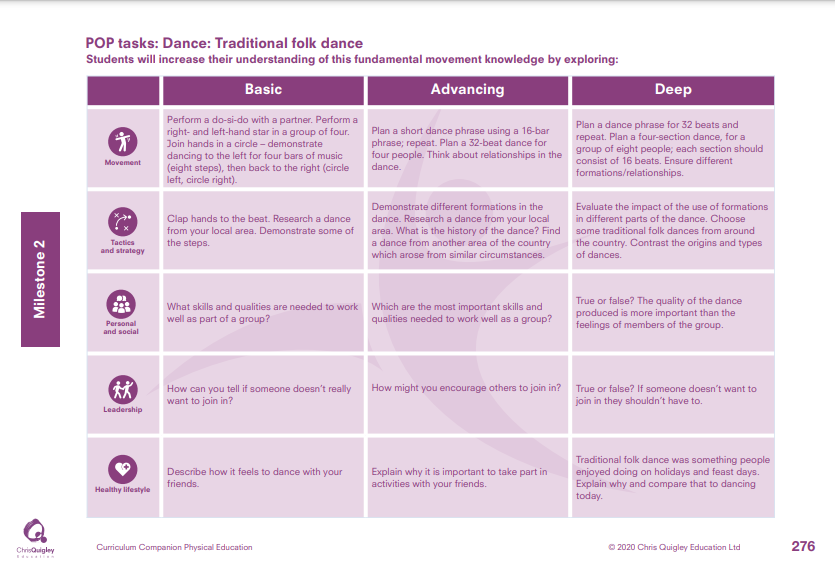 Dance: Traditional folk dance.
Decide how many lessons you will spend on the topic and use the information on the knowledge web to create the take-aways for each lesson
This table shows the knowledge that will be taught in each lesson
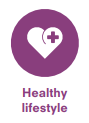 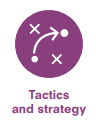 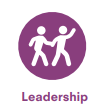 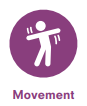 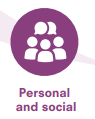 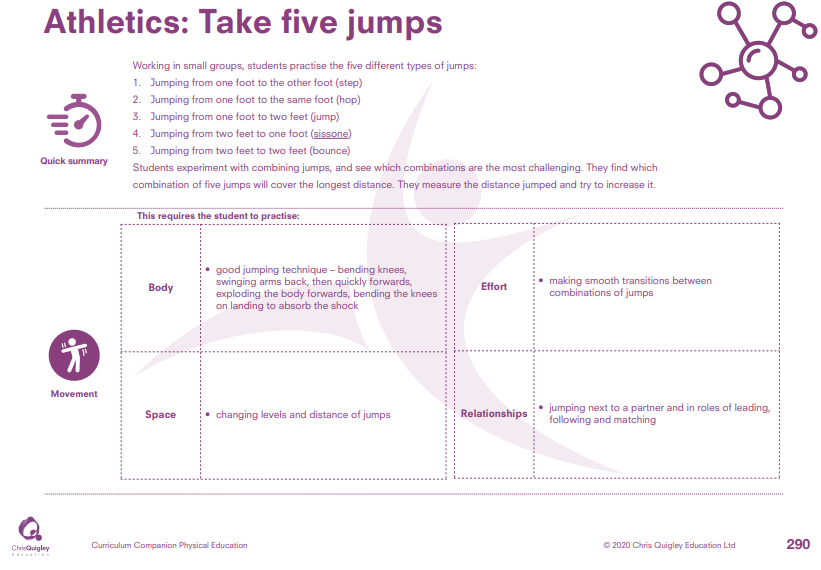 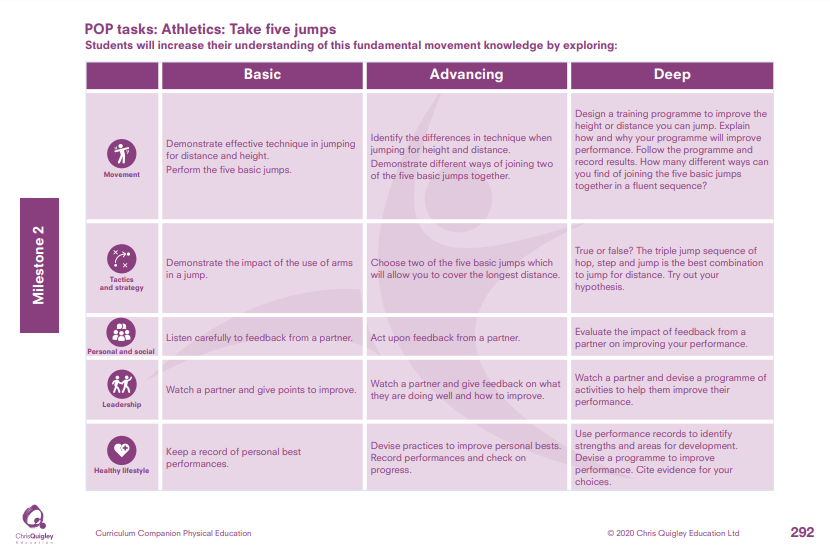 Athletics: Take five jumps.
Decide how many lessons you will spend on the topic and use the information on the knowledge web to create the take-aways for each lesson
This table shows the knowledge that will be taught in each lesson
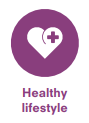 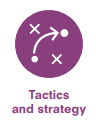 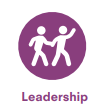 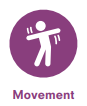 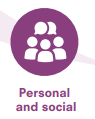 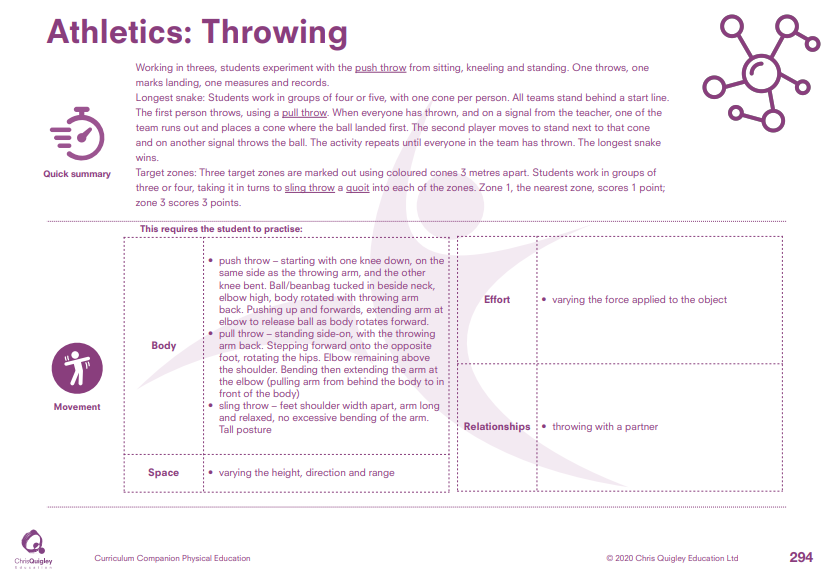 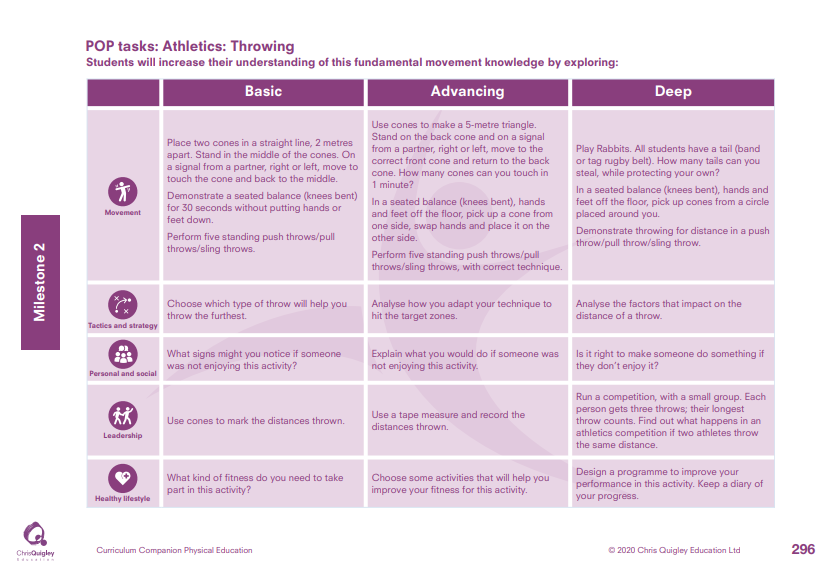 Athletics: Throwing.
Decide how many lessons you will spend on the topic and use the information on the knowledge web to create the take-aways for each lesson
This table shows the knowledge that will be taught in each lesson
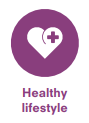 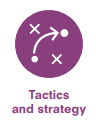 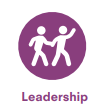 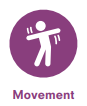 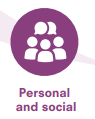 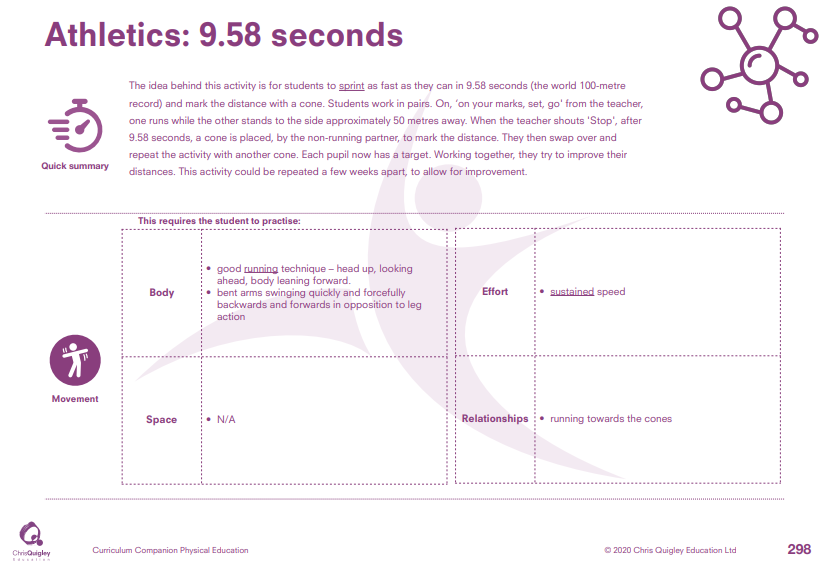 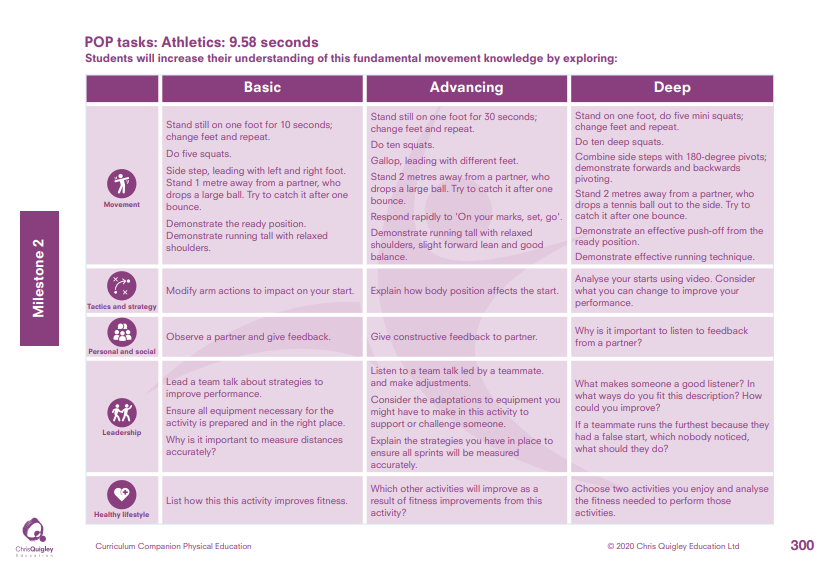 Athletics: 9.58 seconds.
Decide how many lessons you will spend on the topic and use the information on the knowledge web to create the take-aways for each lesson
This table shows the knowledge that will be taught in each lesson
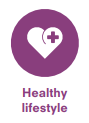 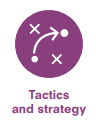 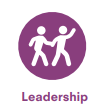 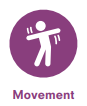 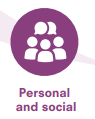 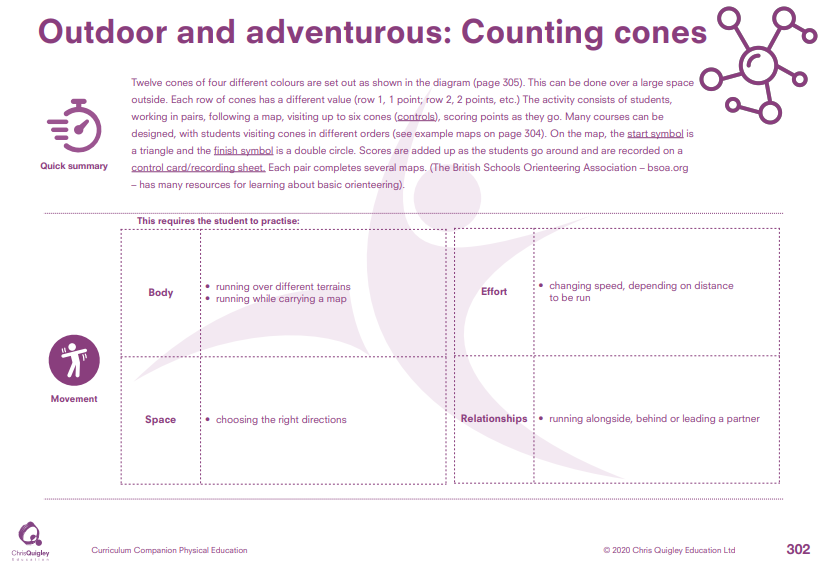 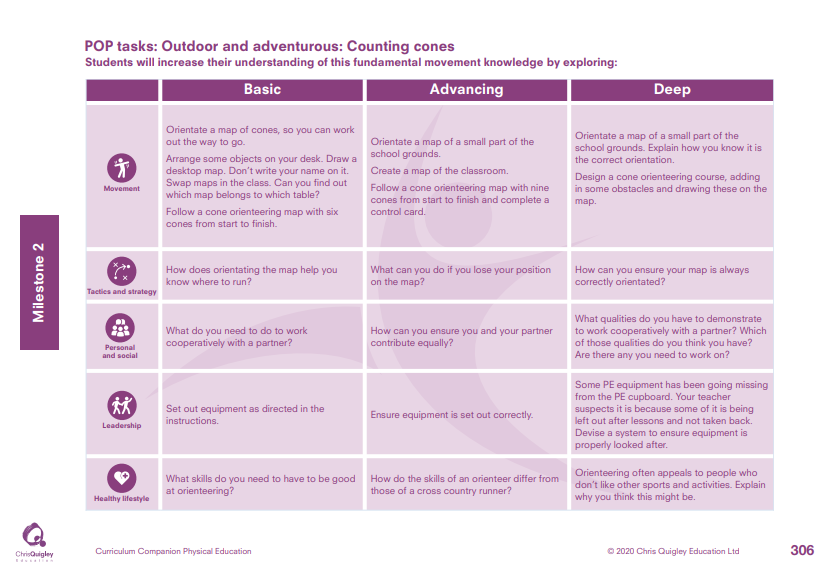 Outdoor and adventurous: Counting cones.
Decide how many lessons you will spend on the topic and use the information on the knowledge web to create the take-aways for each lesson
This table shows the knowledge that will be taught in each lesson
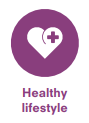 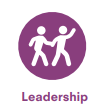 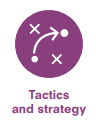 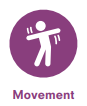 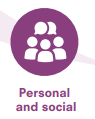 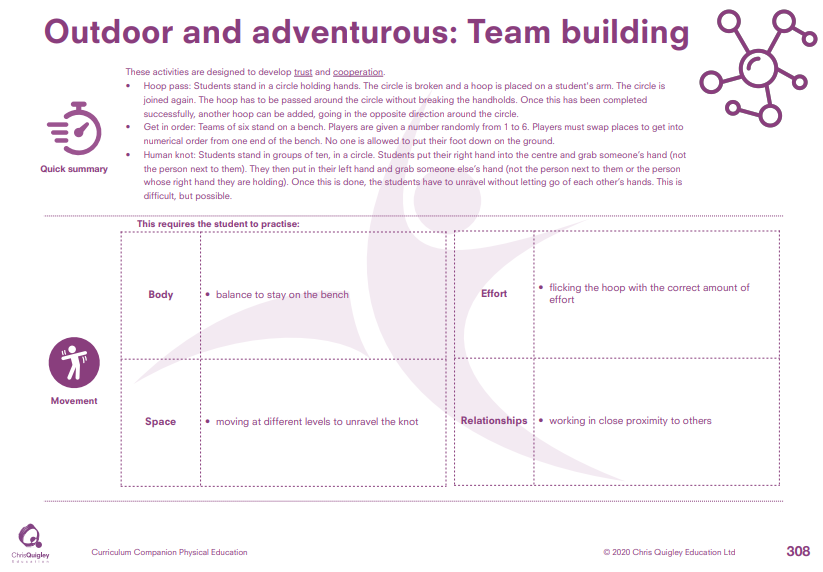 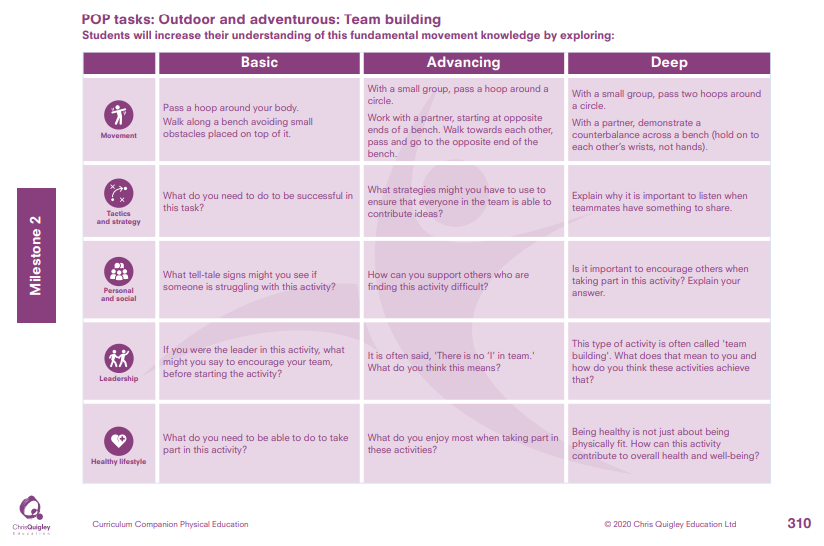 Outdoor and adventurous: Team building.
Decide how many lessons you will spend on the topic and use the information on the knowledge web to create the take-aways for each lesson
This table shows the knowledge that will be taught in each lesson
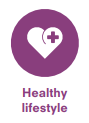 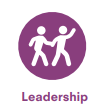 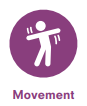 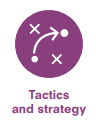 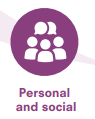 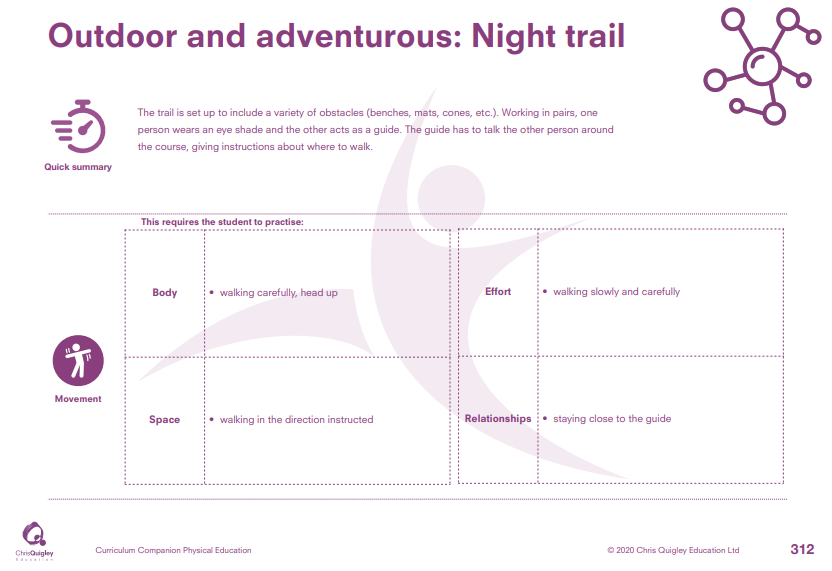 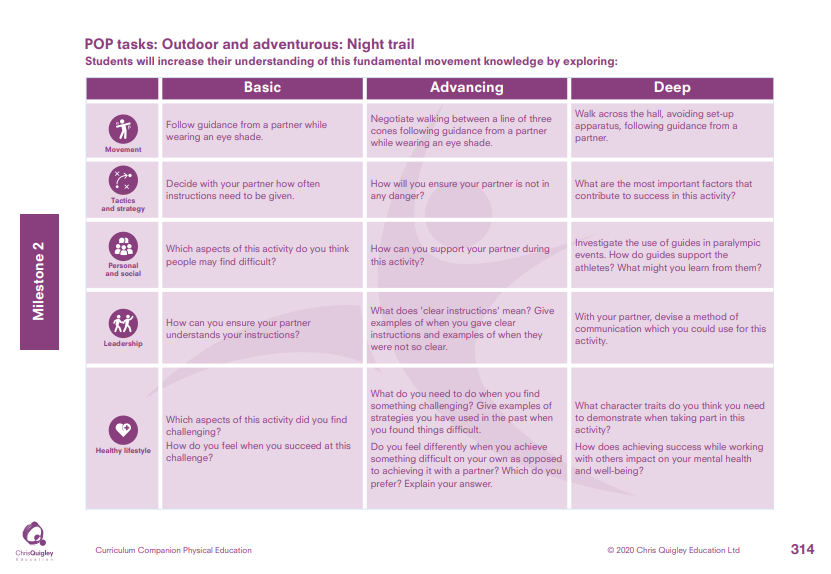 Outdoor and adventurous: Night trail.
Decide how many lessons you will spend on the topic and use the information on the knowledge web to create the take-aways for each lesson
This table shows the knowledge that will be taught in each lesson
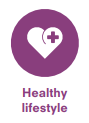 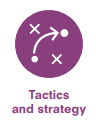 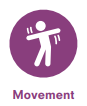 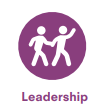 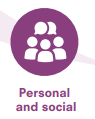